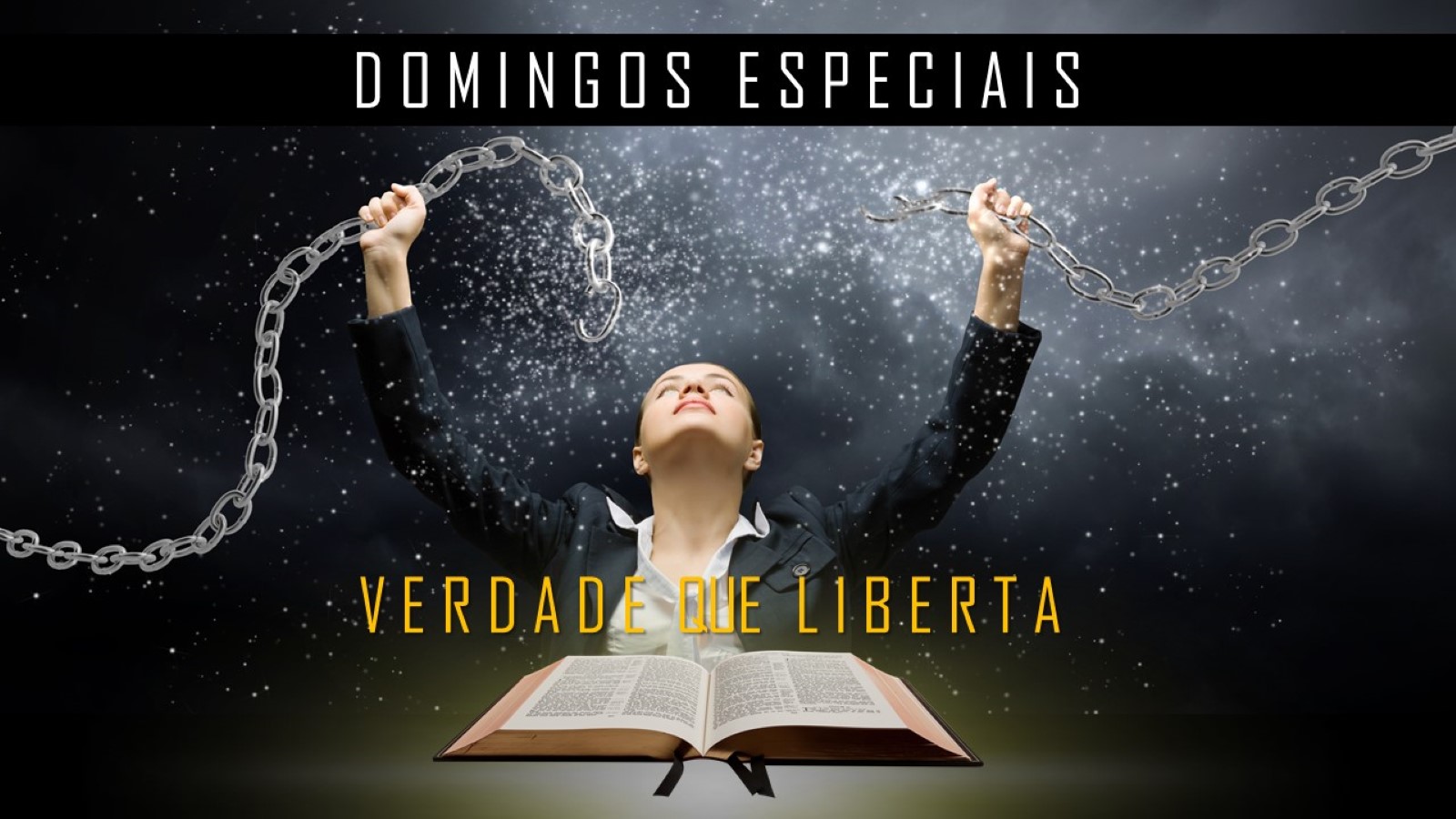 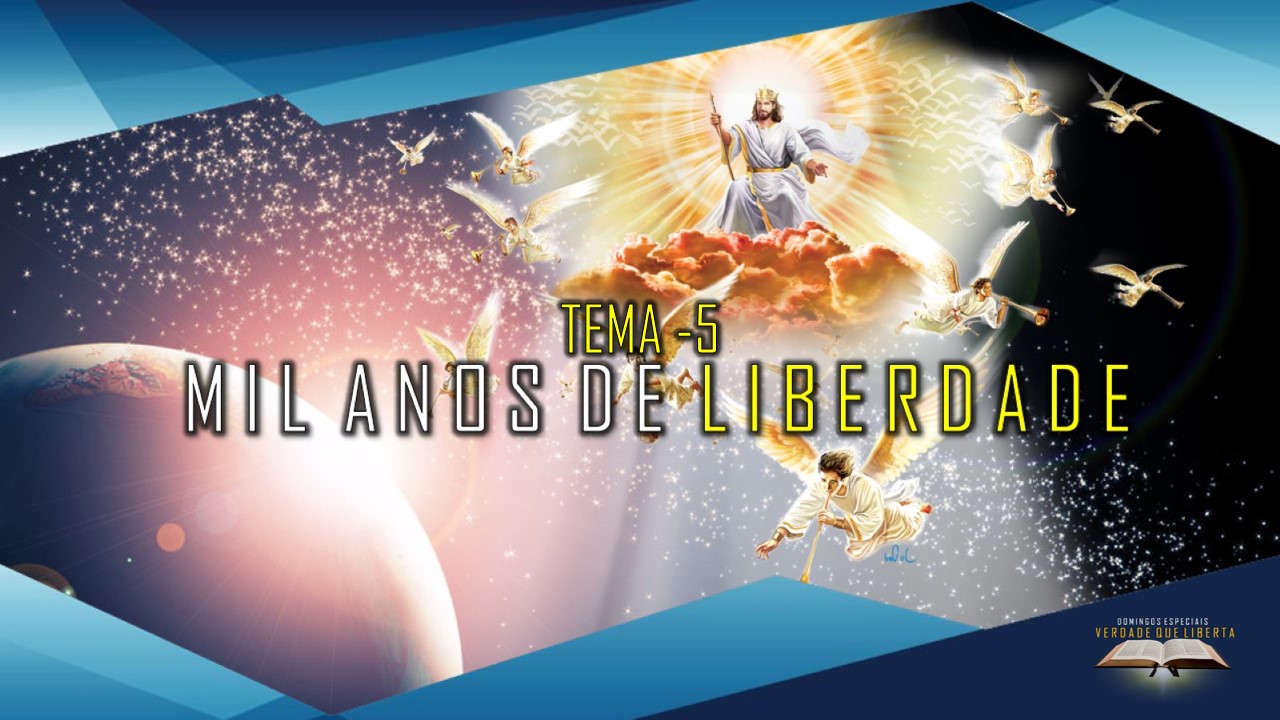 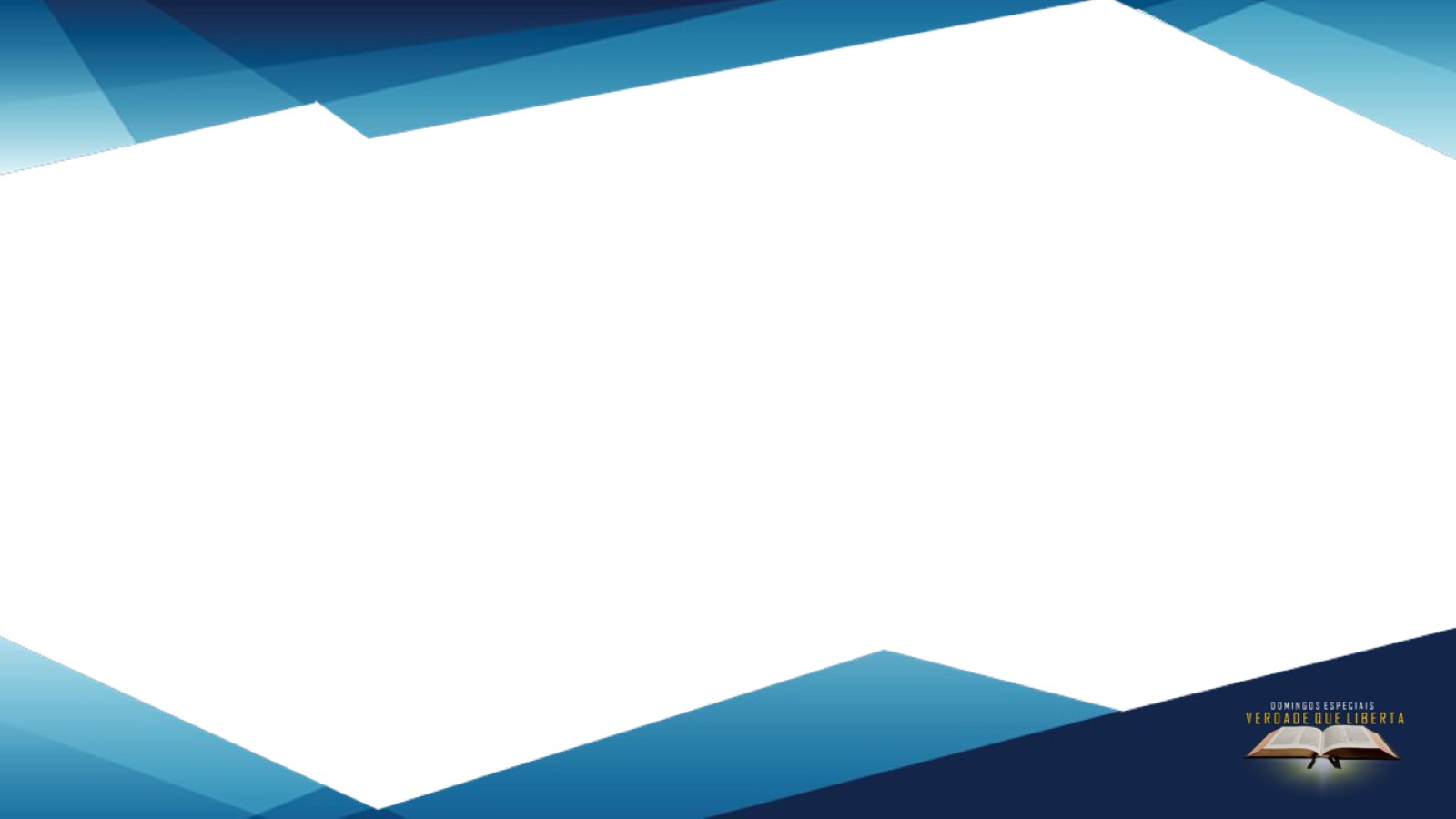 Vamos falar sobre o milênio ou mil anos.
A expressão mil anos, em Apocalipse 20:1-7, é mencionada seis vezes, designando um período que vem intercalar-se entre as duas ressureições. Esses dois termos acabam por formar um único: milênio, que apesar de não aparecer escrito desse modo, não altera o seu significado no contexto de Apocalipse 20.
Alguns tem perguntado: 
O milênio será literal ou simbólico?
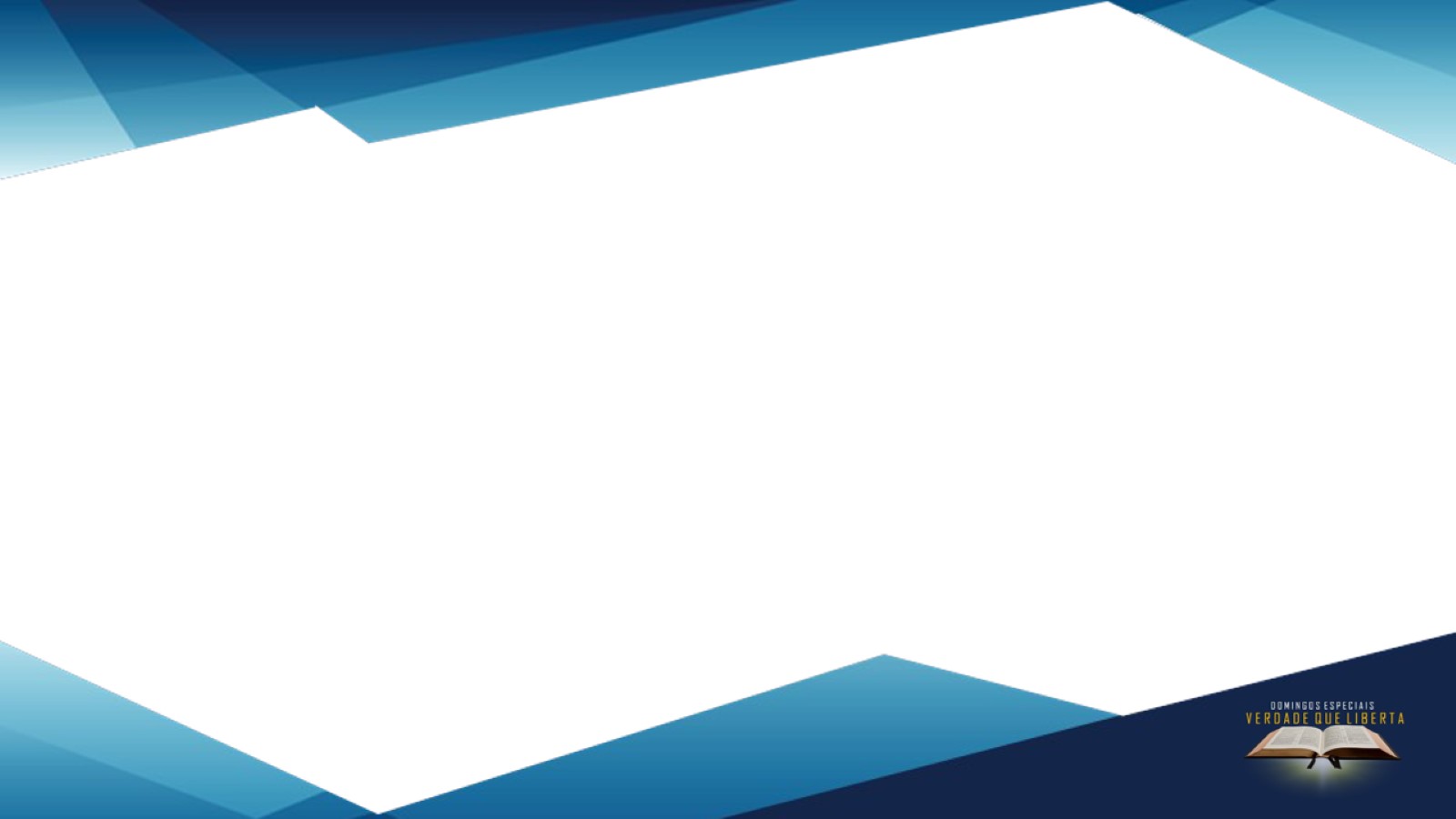 Acredita-se que existam três Principais 
teses sobre o milênio:
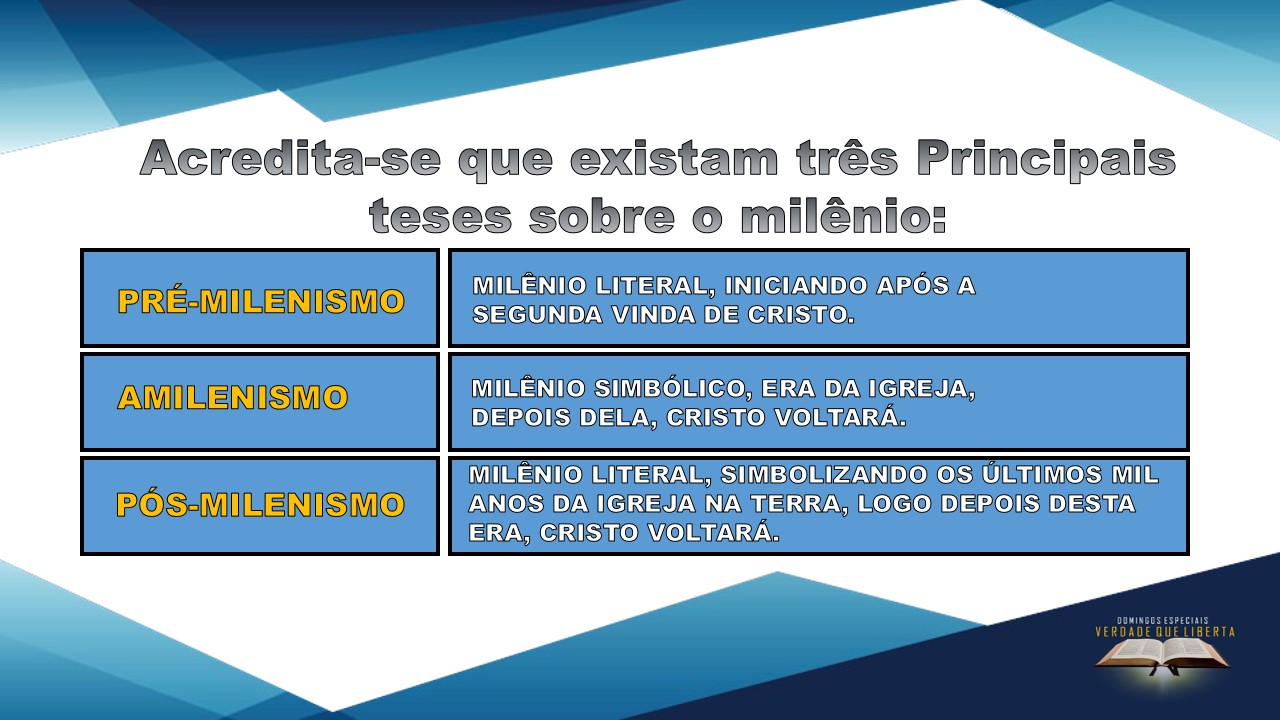 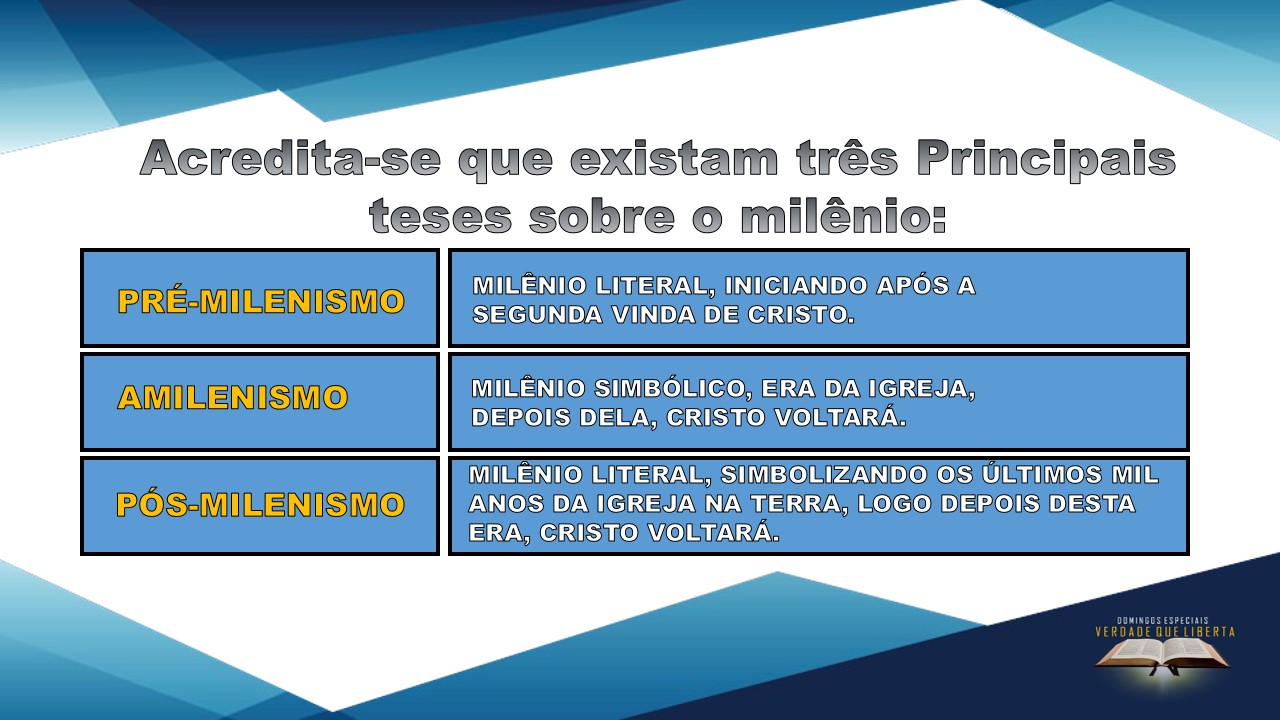 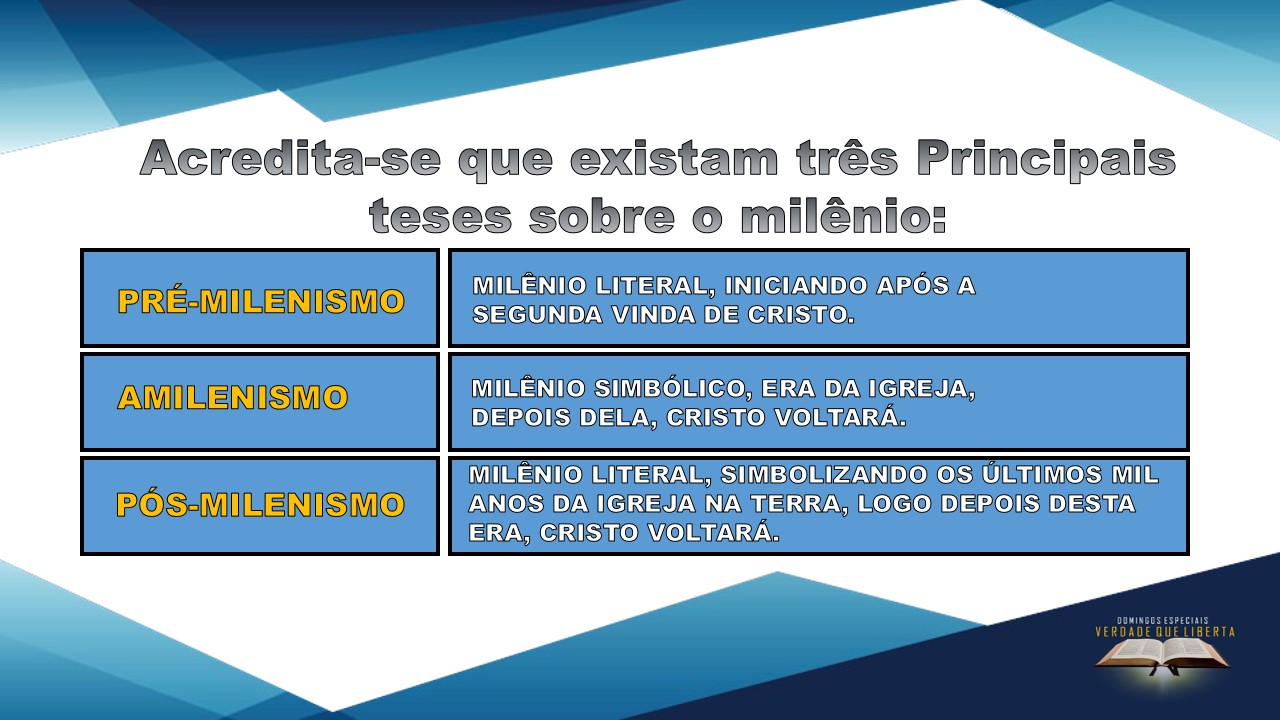 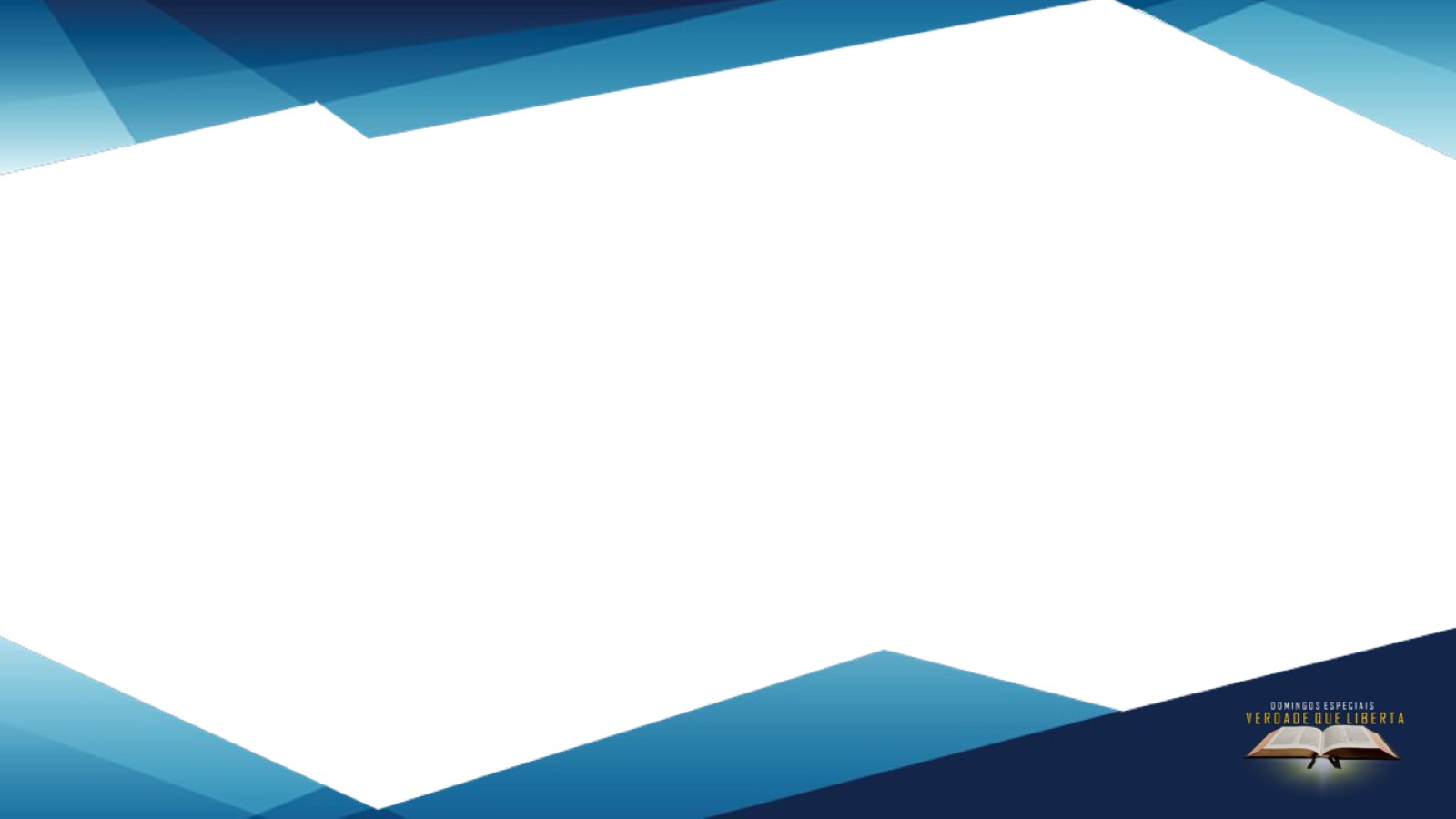 Enfim, o que a Bíblia fala sobre este assunto? Para melhor compreensão do tema, vamos dividir o assunto em 3 Grandes tópicos e Conclusão:
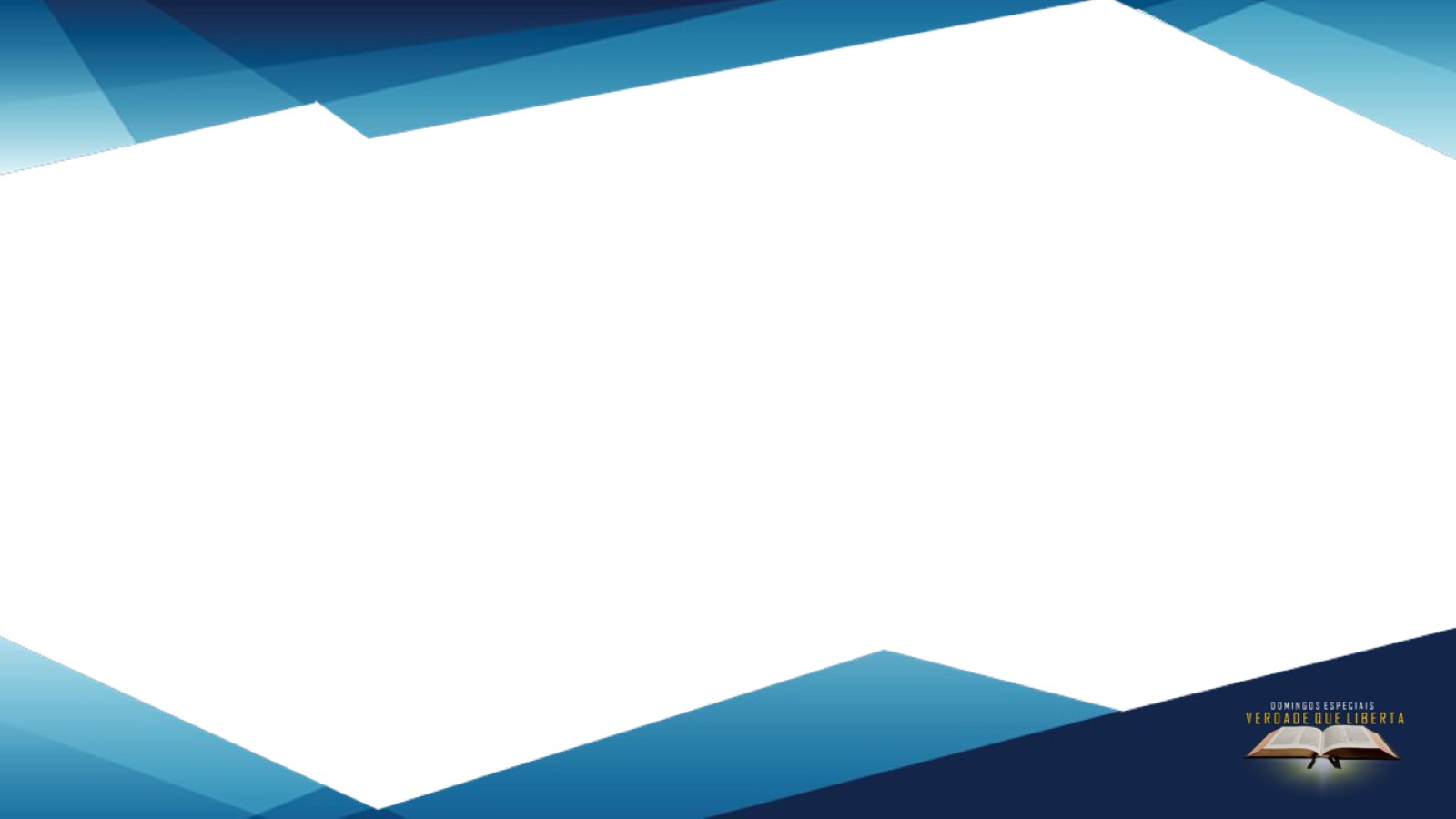 1- ACONTECIMENTOS PRÉ-MILÊNIO
2- ACONTECIMENTOS DURANTE O MILÊNIO
3- ACONTECIMENTOS PÓS - MILÊNIO
E CONCLUSÃO
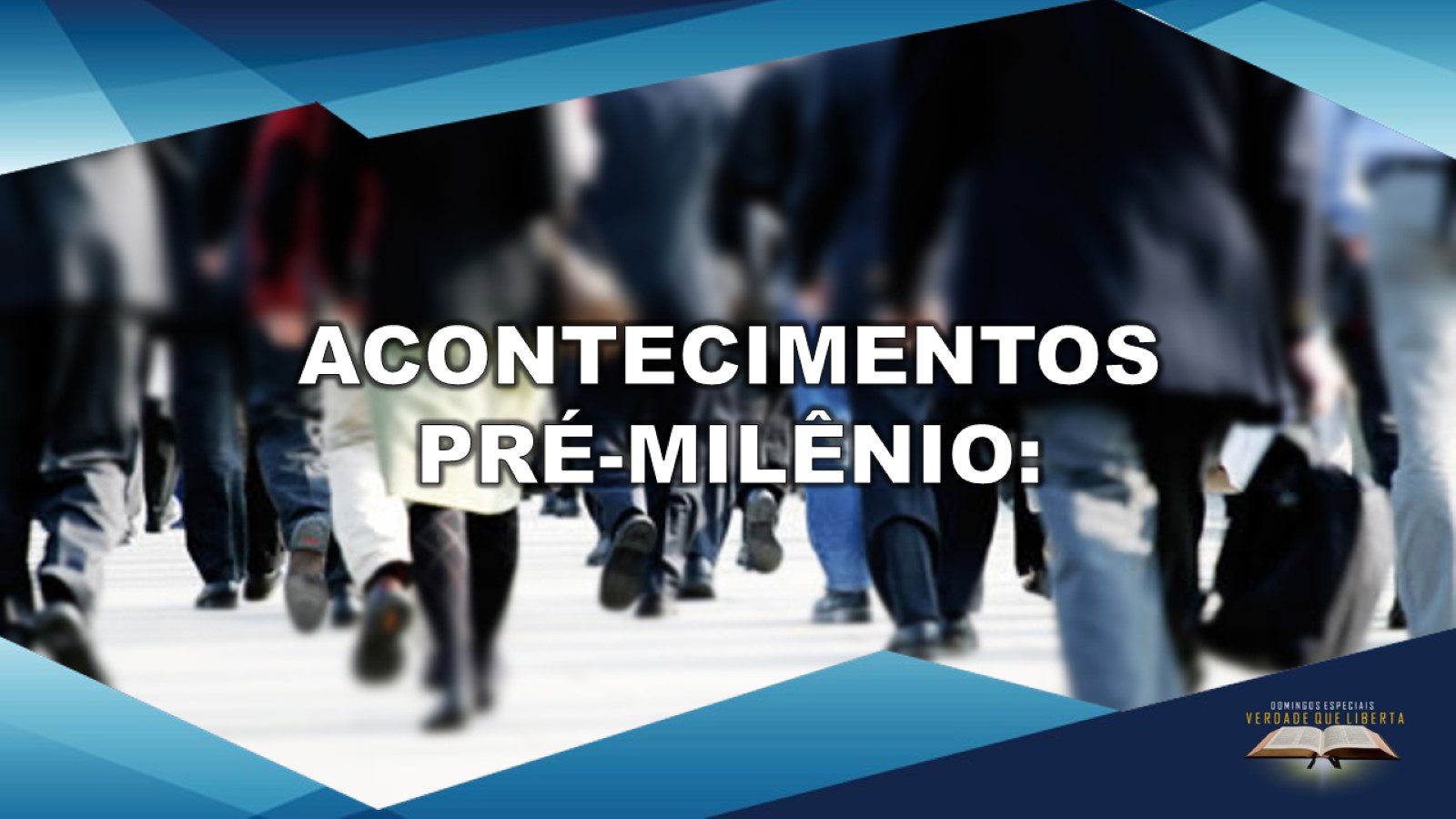 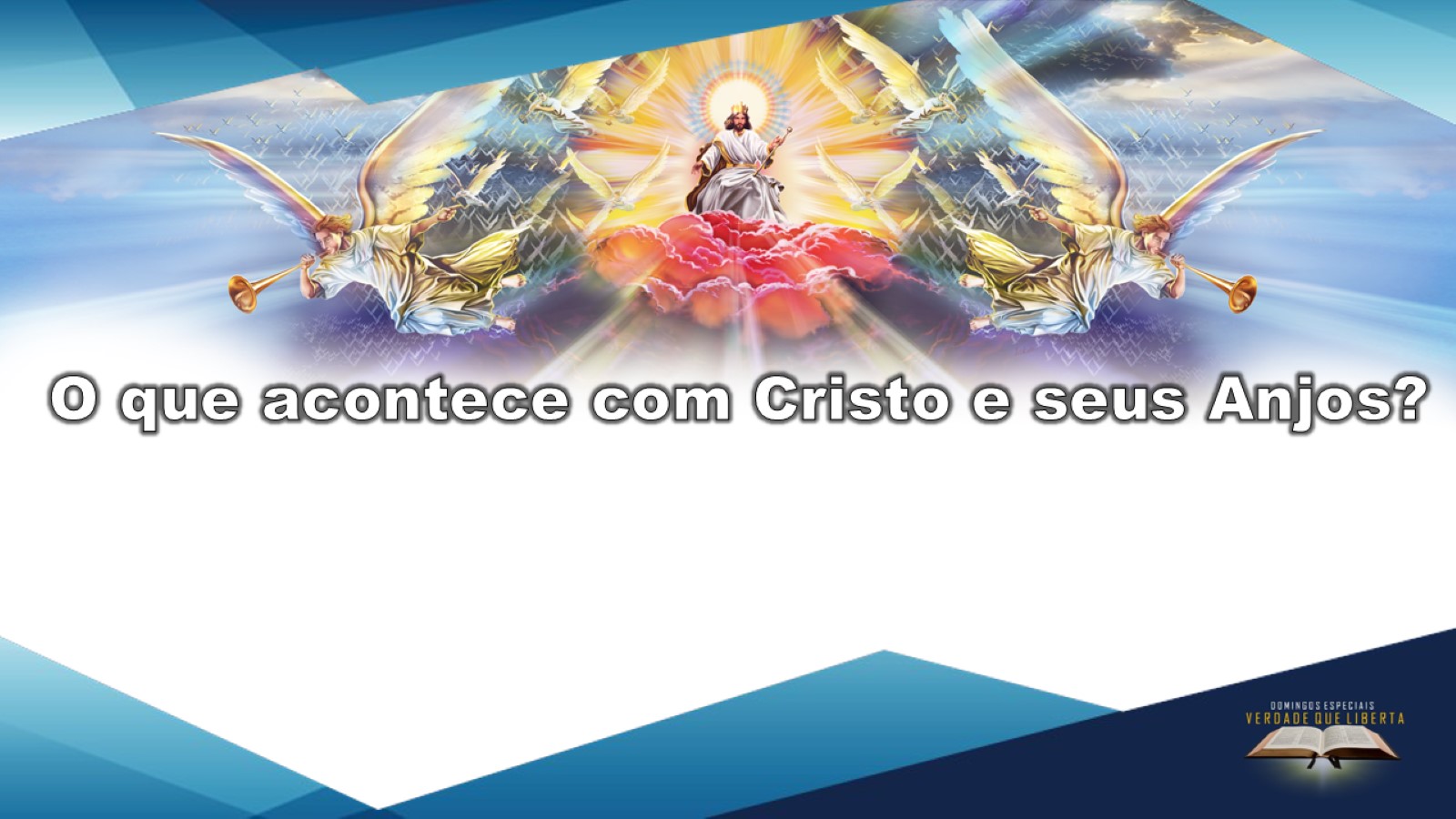 Cristo retorna a Terra  de maneira visível com  seus Anjos. (Apocalipse 1:7)
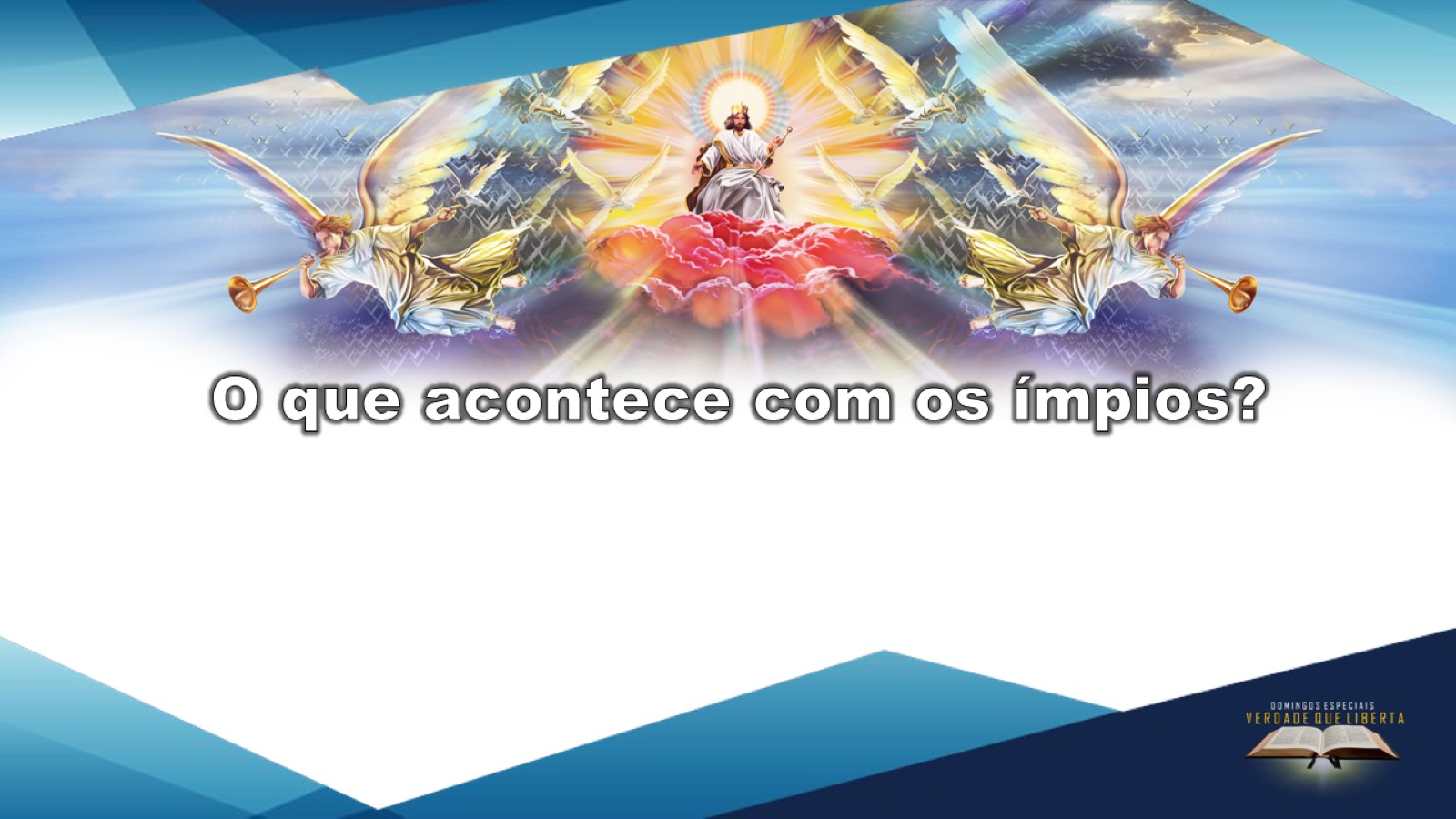 Todos os ímpios morrem ao ver o resplendor da glória de Cristo. (Apocalipse 6:15-17;II Tes. 1:9)
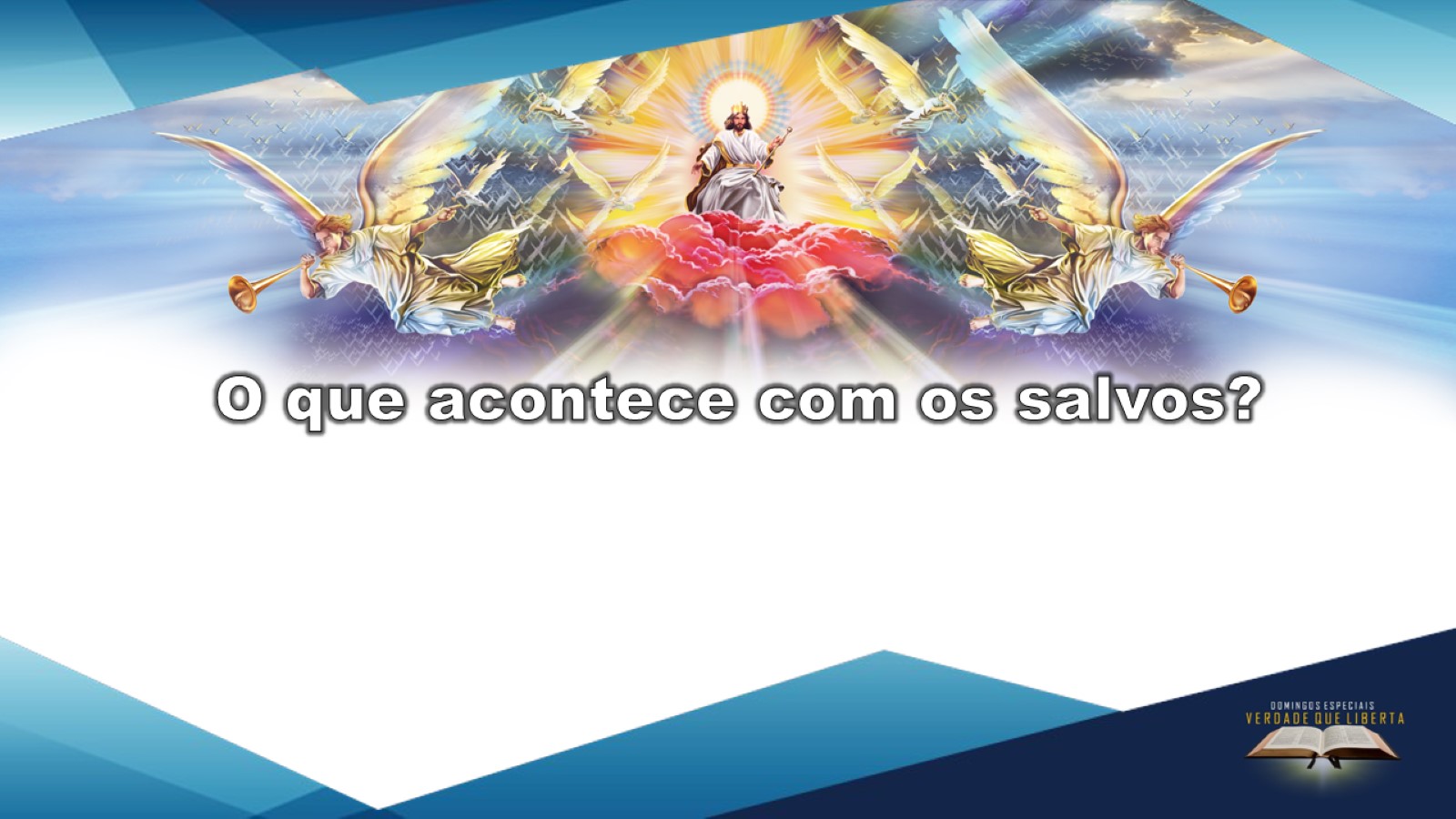 Os mortos em Cristo ressuscitam, os salvos vivos 
são transformados, e sobem para o céu. 
( I Tes. 4:16 - I Tes. 4:17 - I Tes. 4:17)
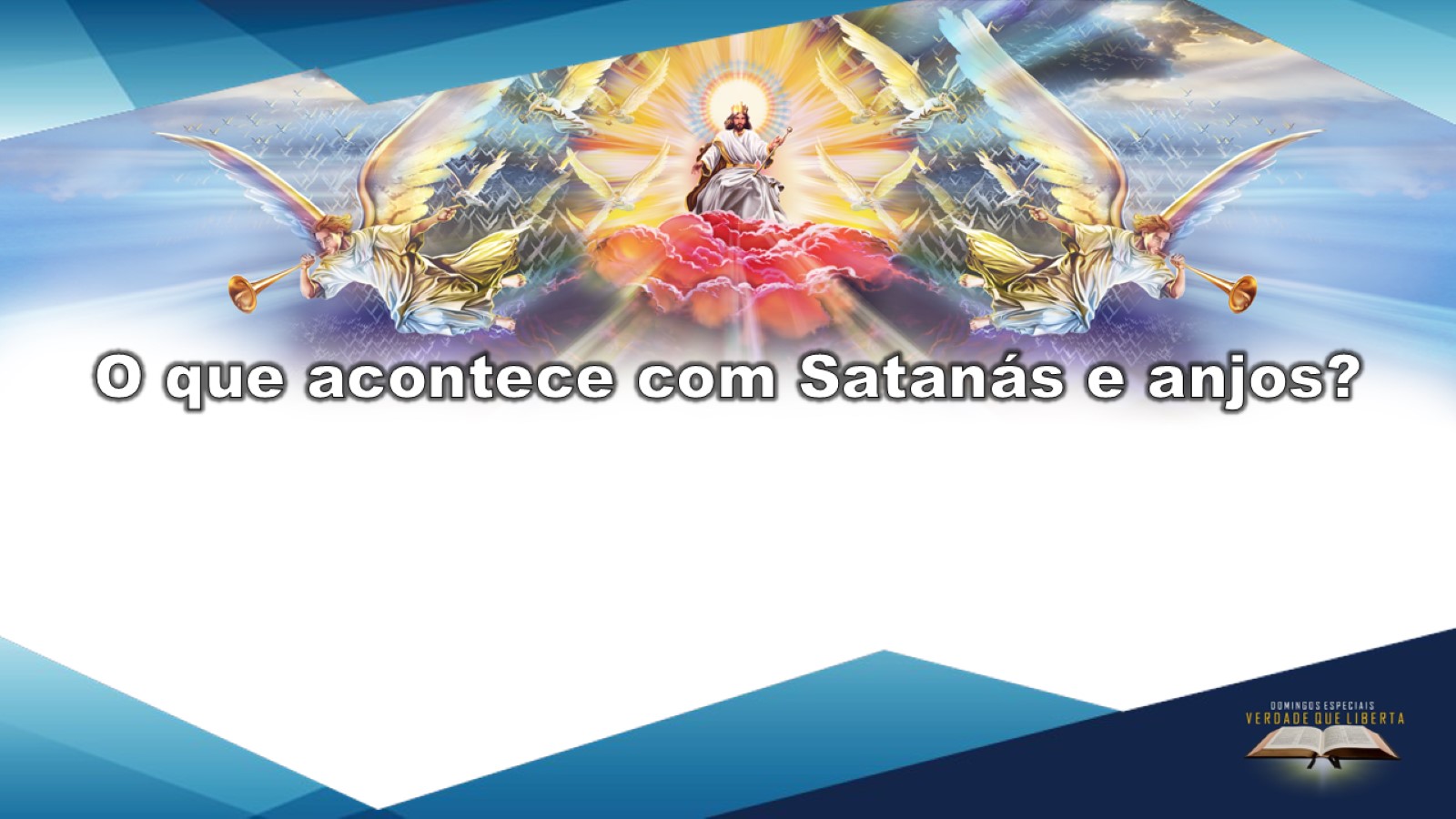 Satanás e os Anjos maus ficam sozinhos; (presos)
Satanás e os anjos maus são impedidos 
de sair da Terra. (Apocalipse 20: 2,3)
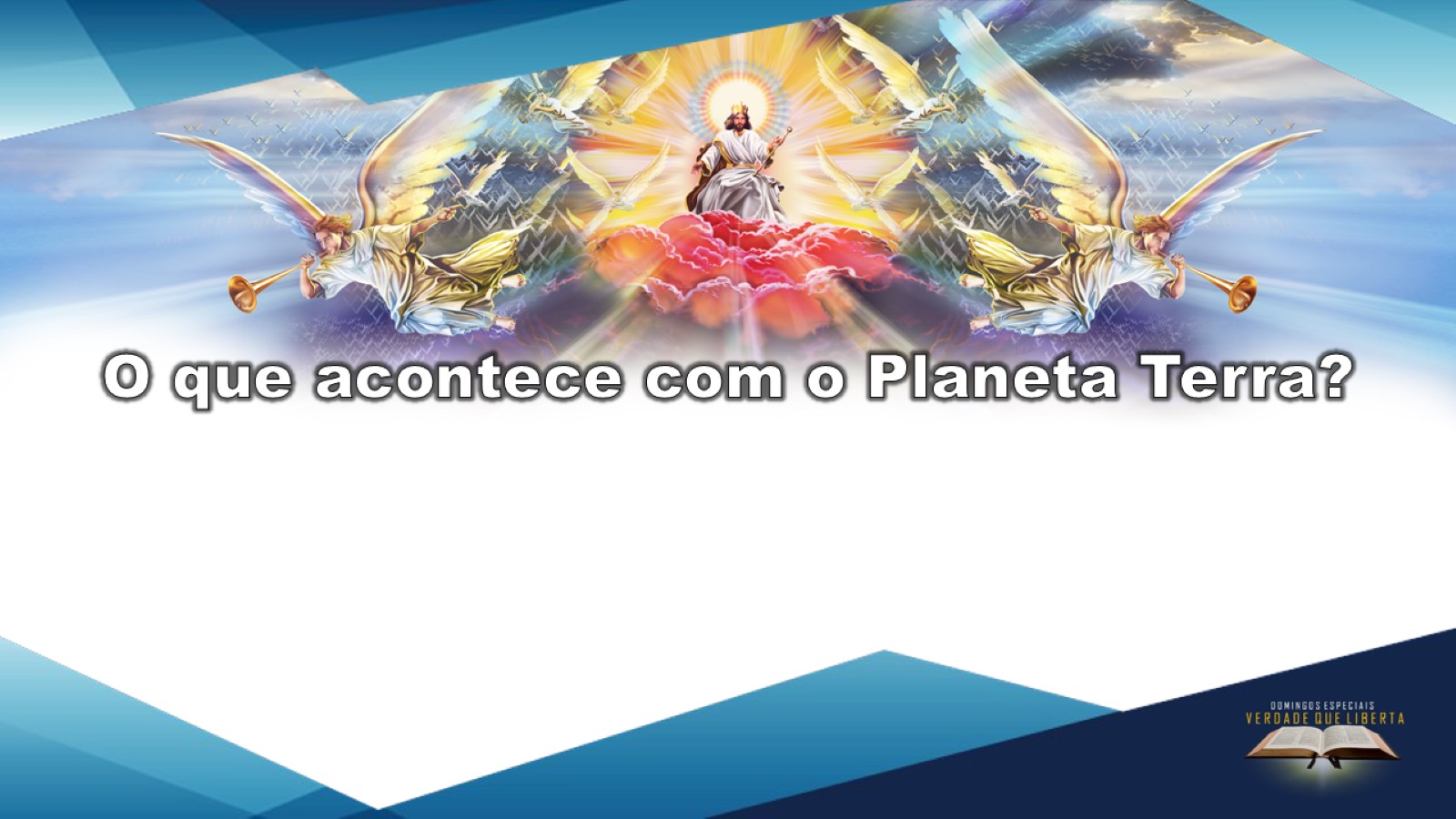 A terra está desolada; A Terra fica desfigurada 
por um cataclismo mundial. (Apocalipse 16)
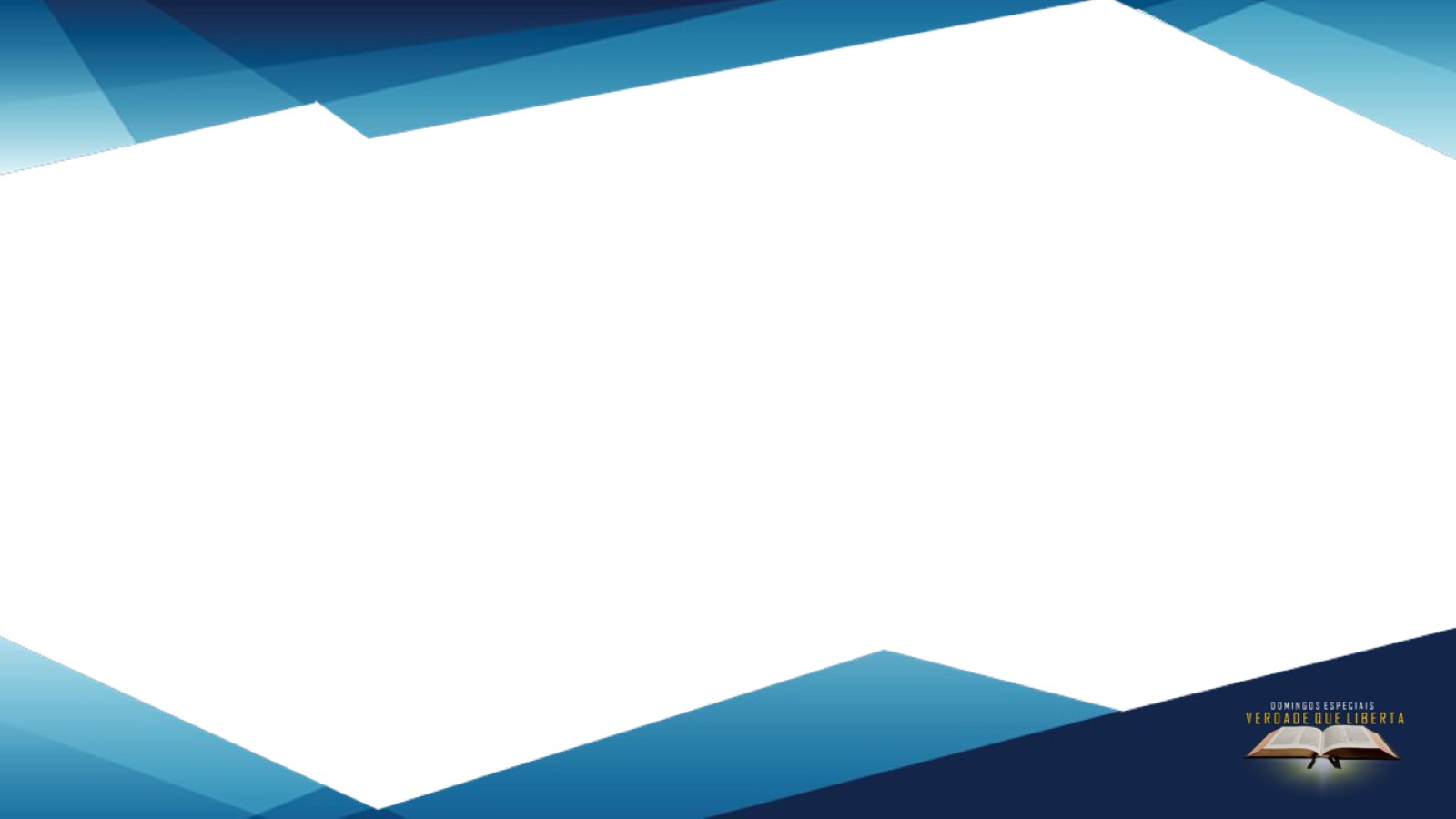 Tente imaginar a cena: Os mortos em cristo ressuscitam  não conseguem conter as lágrimas ao perceber o próprio corpo glorificado; agora correm para abraçar os justos vivos, ambos são levados por anjos poderosos que
juntos, começam a subir em direção ao céu, rumo a cidade Santa. Cristo leva o seu povo para o céu, e a terra é desolada. Os ímpios morrem: Consumidos pelo sopro de sua boca, e destruídos pelo resplendor de Sua glória.
O MILÊNIO ESTÁ COMEÇANDO!
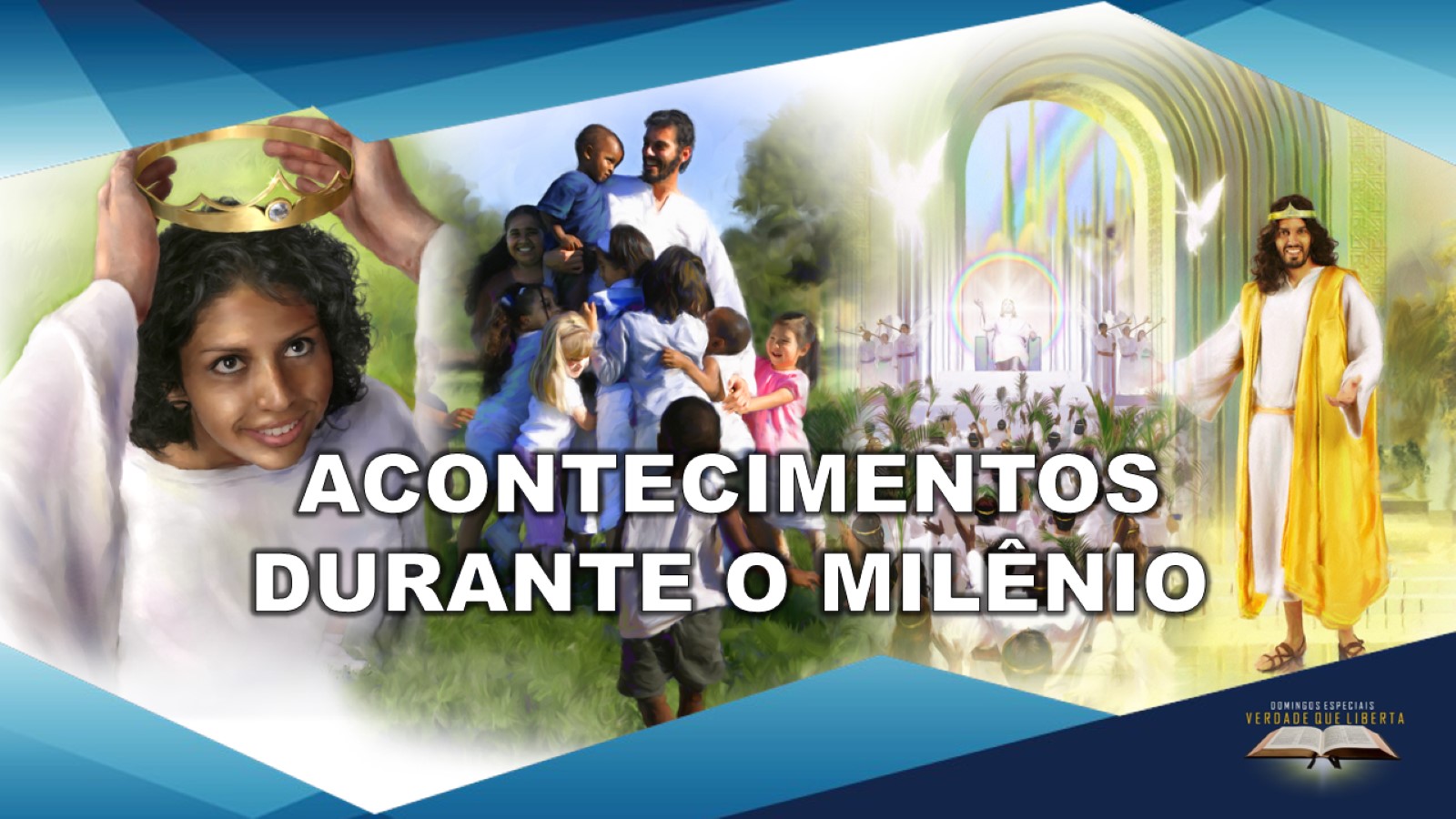 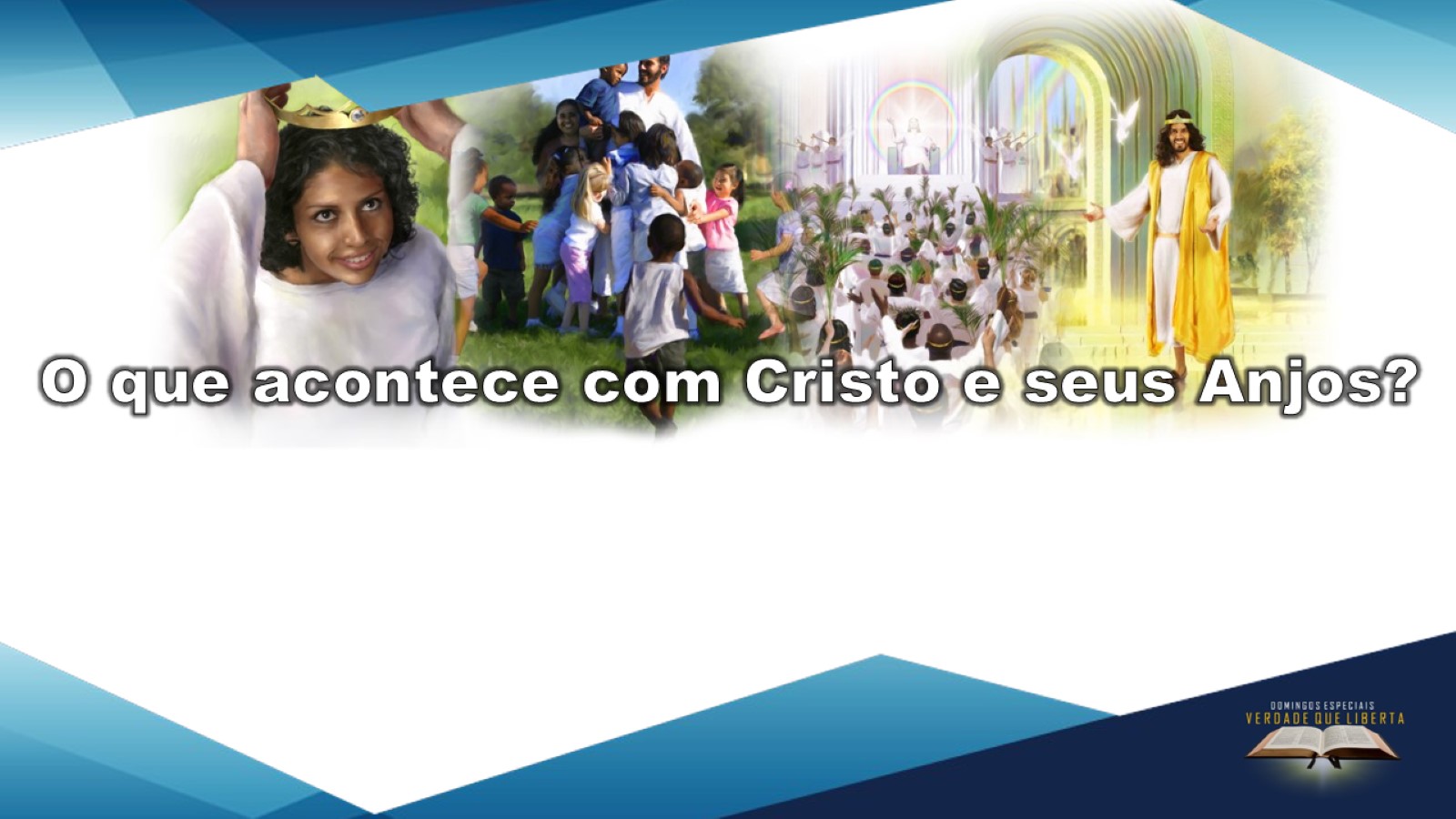 Assentado no trono, Jesus e os anjos, Julgam  Satanás seus Anjos maus, e os ímpios. E reinam com os Salvos; ( I Tes. 4:16,17;Apoc. 20: 4,6)
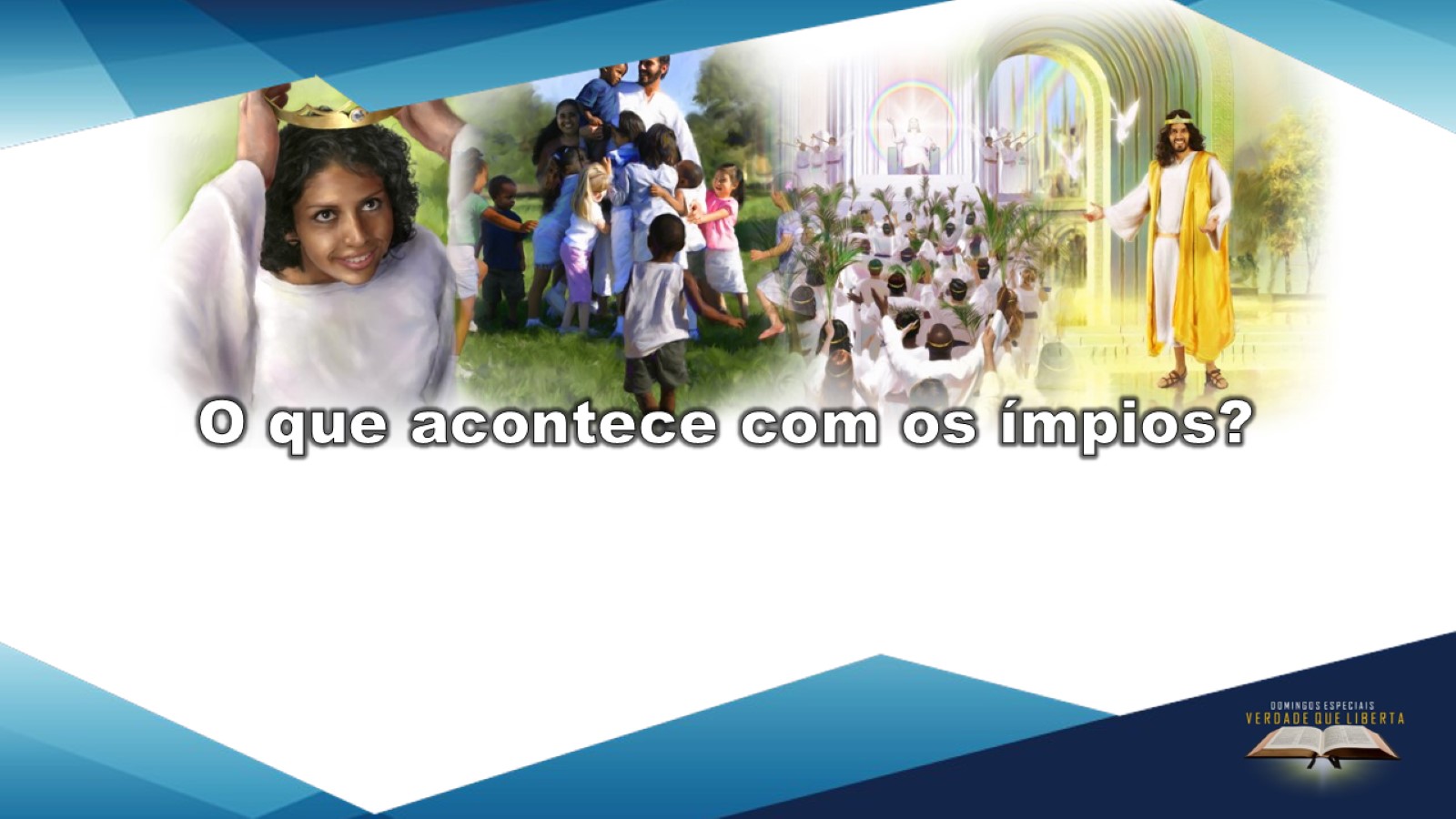 Os ímpios permanecem mortos. E são julgados por Cristo e pelos salvos. (Apoc. 20:5 e I Cor 6:2,3)
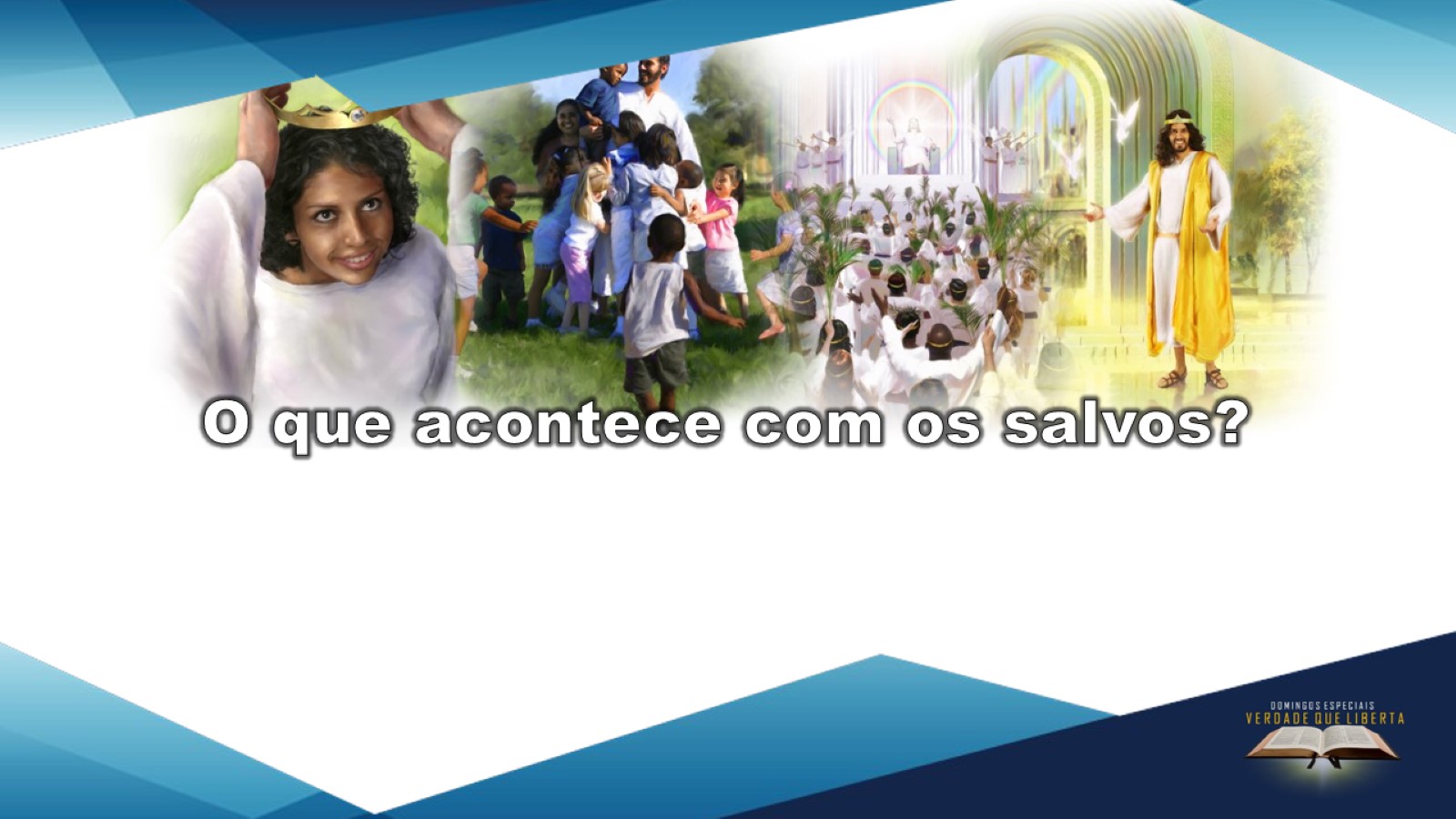 Os salvos reinam com cristo. Recebem autoridade de julgar os ímpios, Satanás e os Anjos maus. 
(Apoc. 20:6 e I Cor 6:2,3)
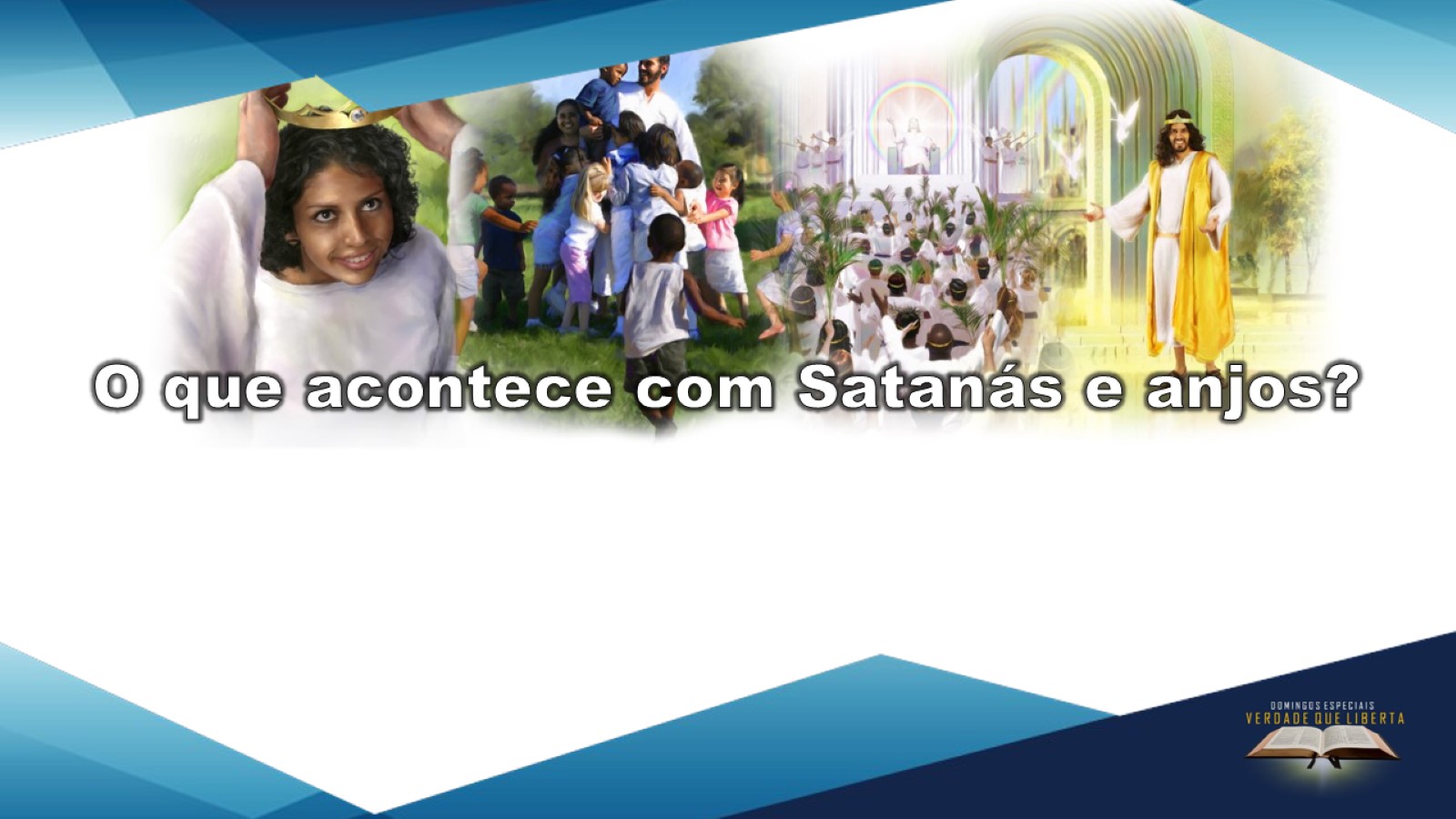 Satanás e os Anjos maus, permanecem o milênio sozinhos e “presos”; impedidos de sair da Terra;
  não terão a quem tentar; (Apocalipse 20: 2,3)
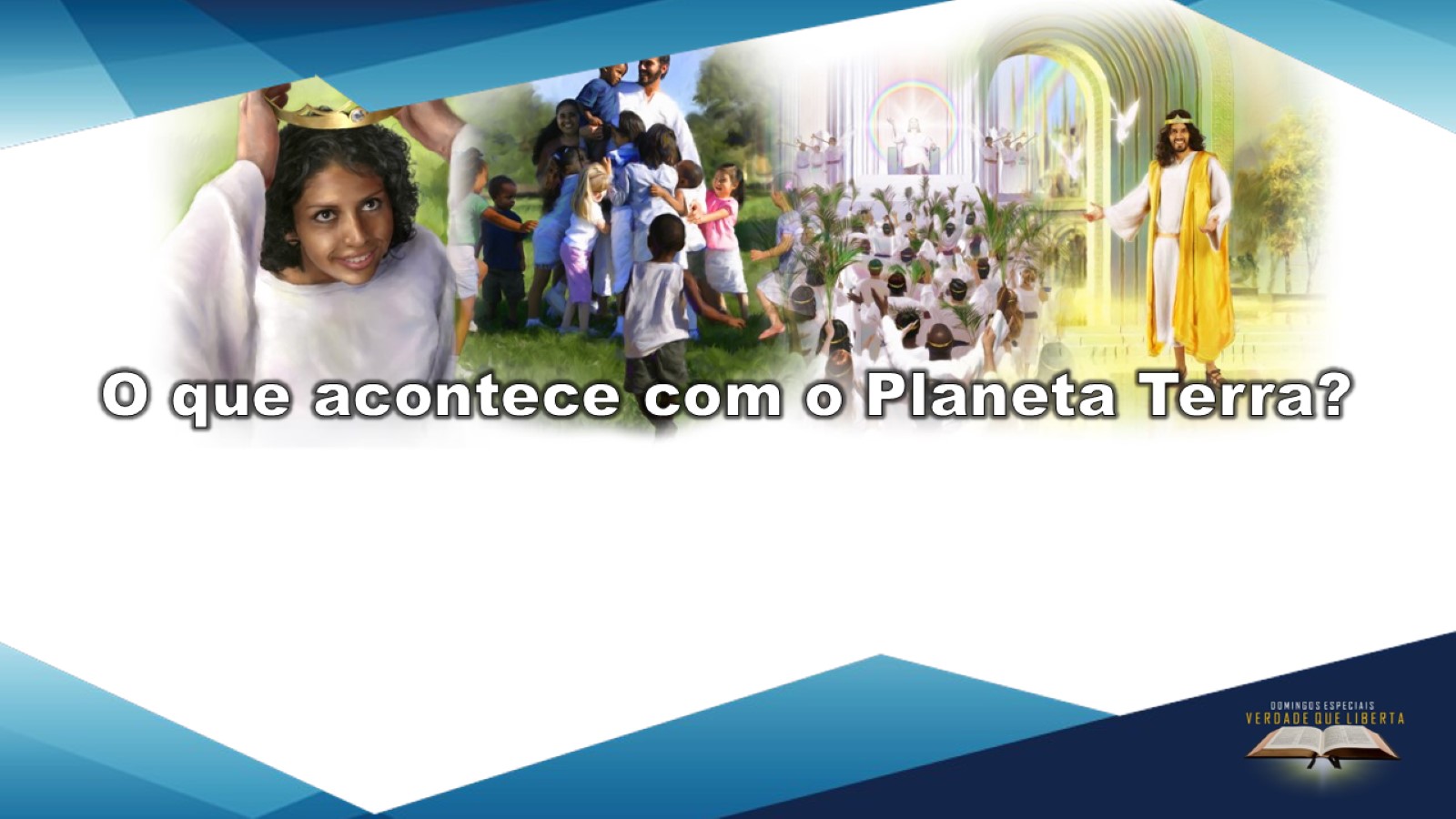 A terra permanece desolada e desfigurada por 
um cataclismo mundial; durante o milênio. 
(Jeremias 4:23-26 e Apoc. 16; II Pedro 3:10)
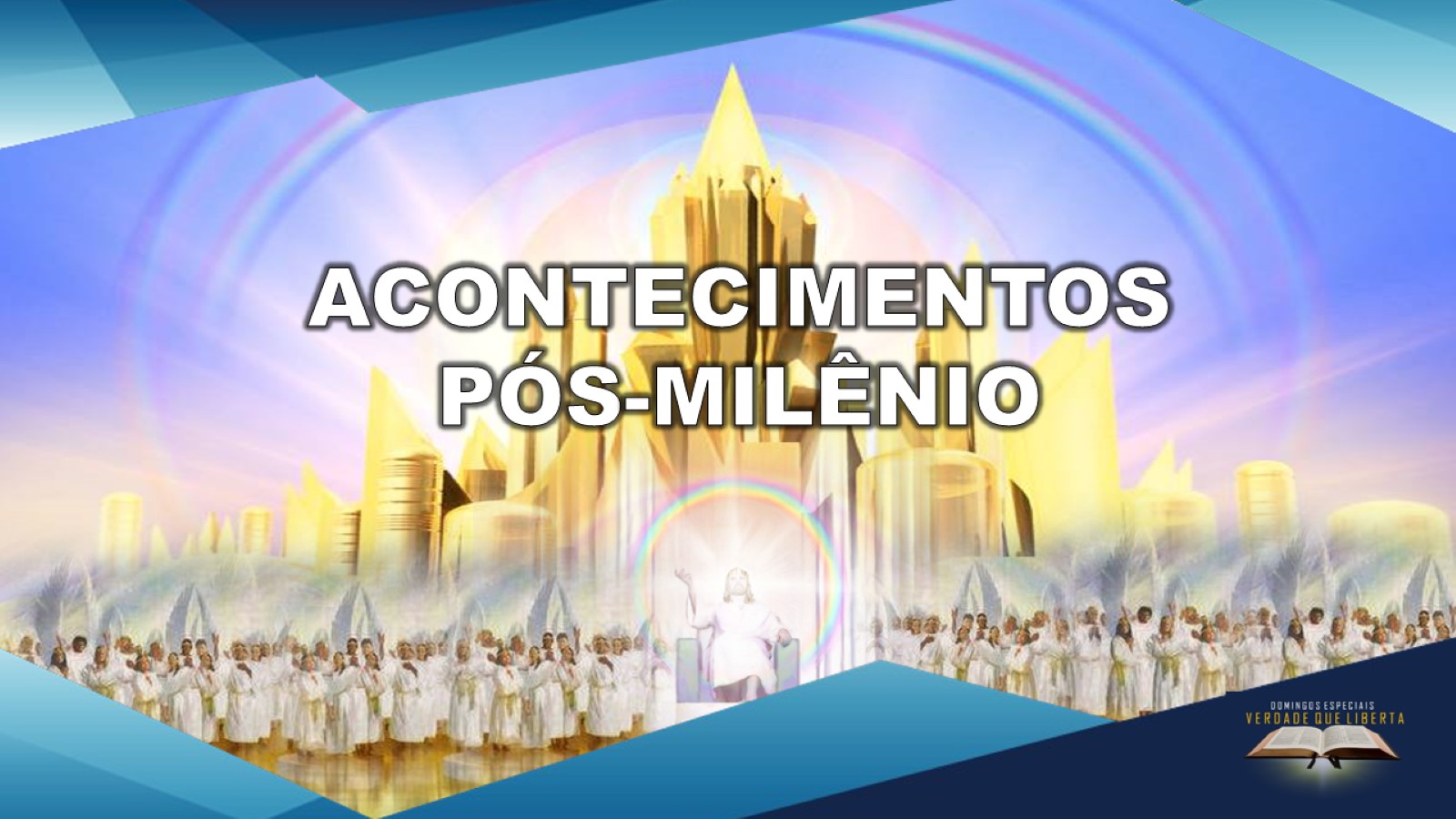 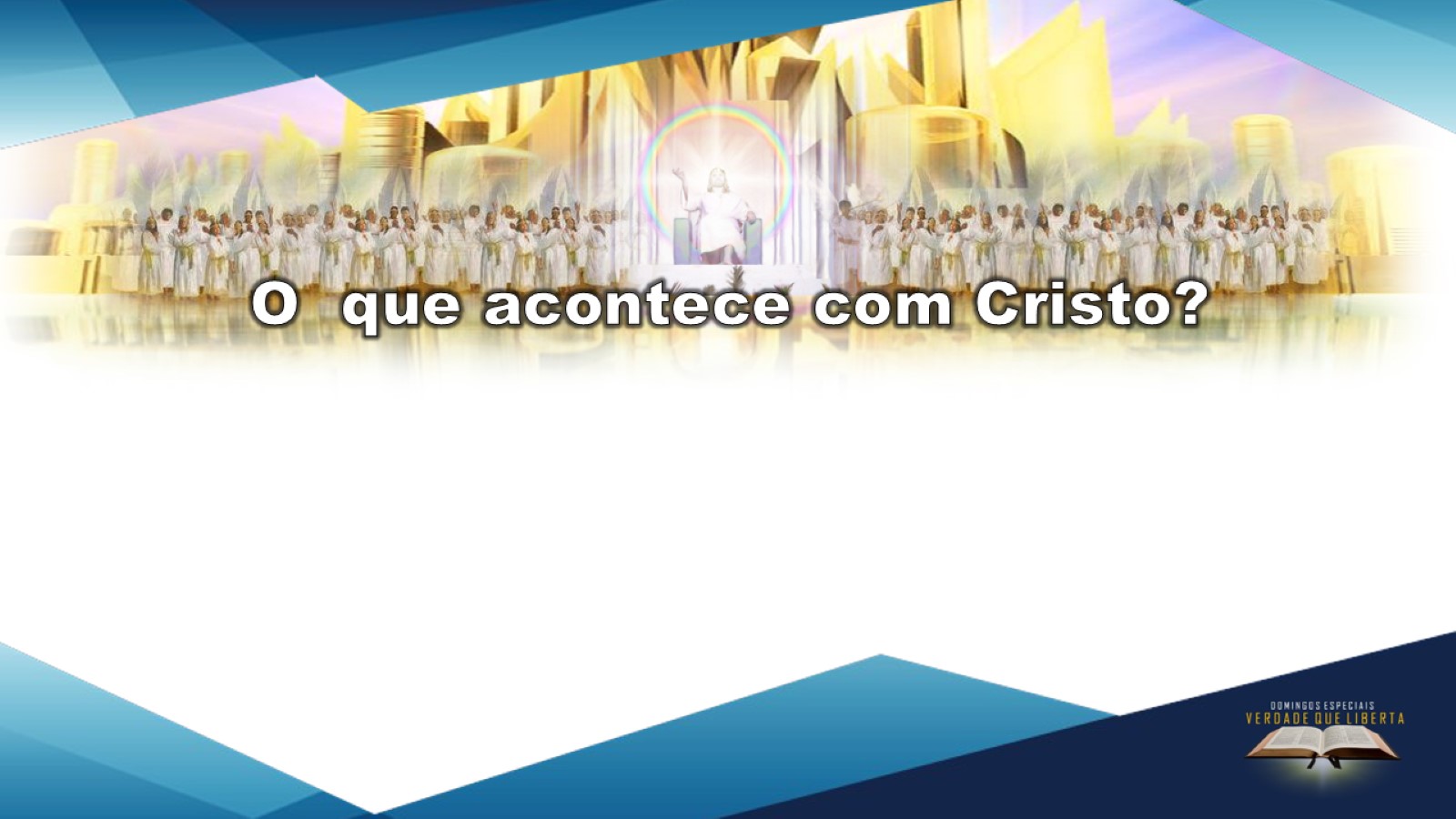 A Cidade Santa desce com Cristo os anjos e os salvos. Cristo destrói os ímpios, Satanás e seus anjos, e restaura a terra e restabelece a ordem        no universo. (Apoc. 21:2 - 20: 9,10 - II Pedro 3:13 e Apoc. 21:1)
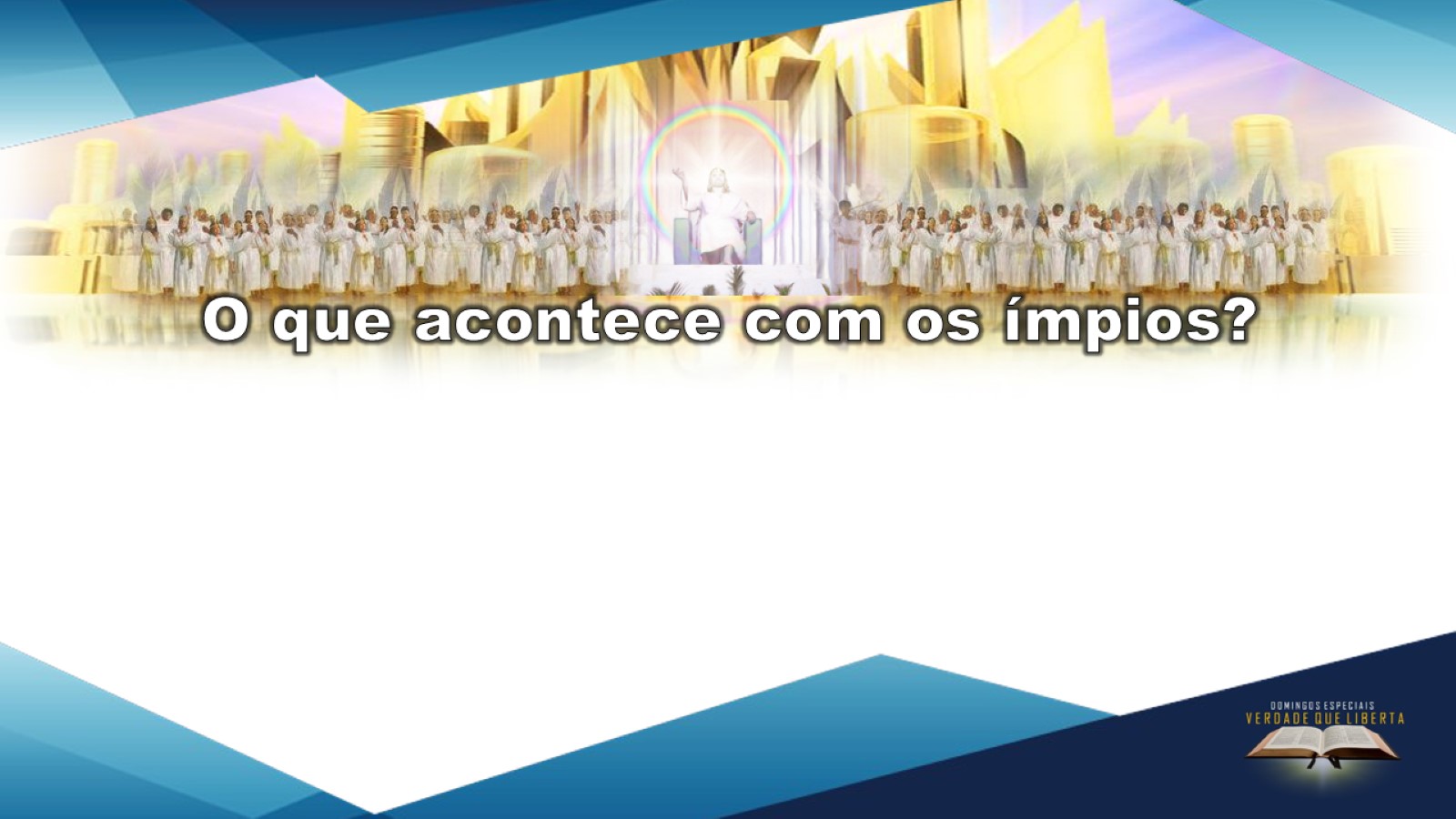 Os ímpios ressuscitam e se juntam a Satanás e vão guerrear contra a cidade Santa. E são destruídos para sempre pelo fogo
( Apoc. 20:9)
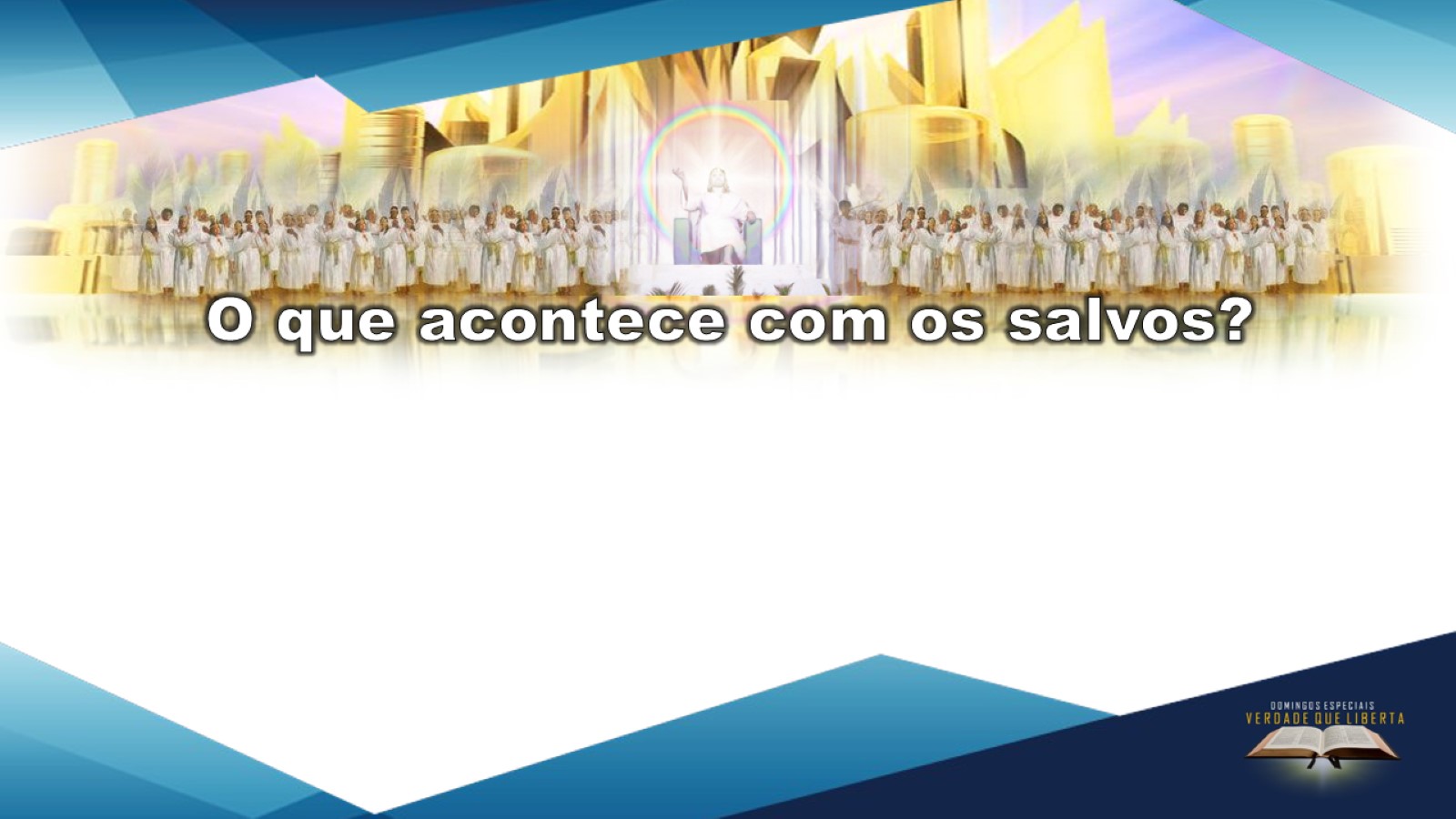 Os salvos descem com Cristo, seus Anjos e a cidade Santa, e recebem o reino e o domínio do planeta restaurado das mãos de Cristo. 
(Apoc. 21:2 e Daniel 7:27)
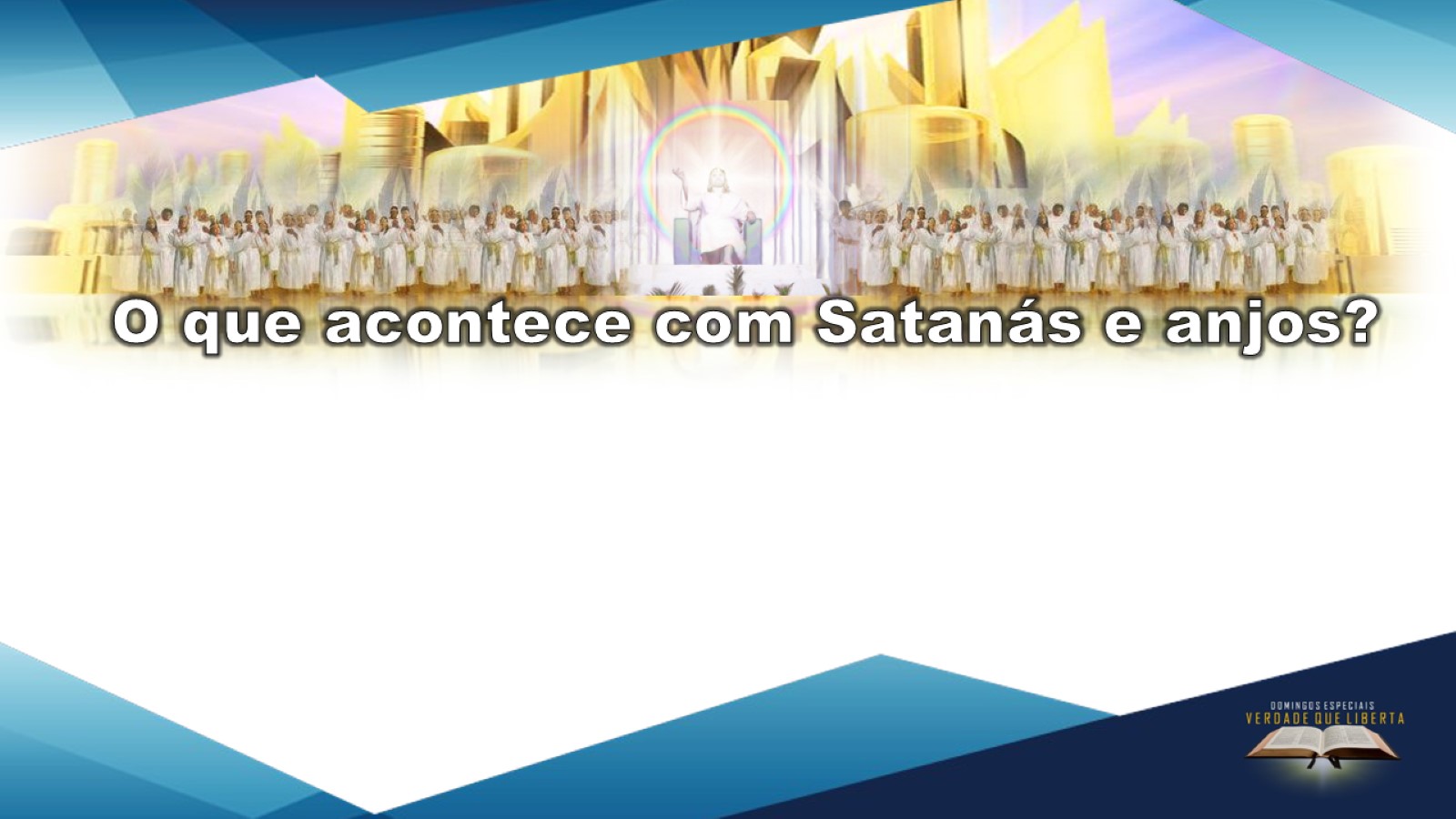 Satanás seduz os ímpios ressuscitados e ataca a cidade Santa, e destruídos para sempre pelo fogo. 
(Apoc. 20:7-9 e Apoc. 20:10).
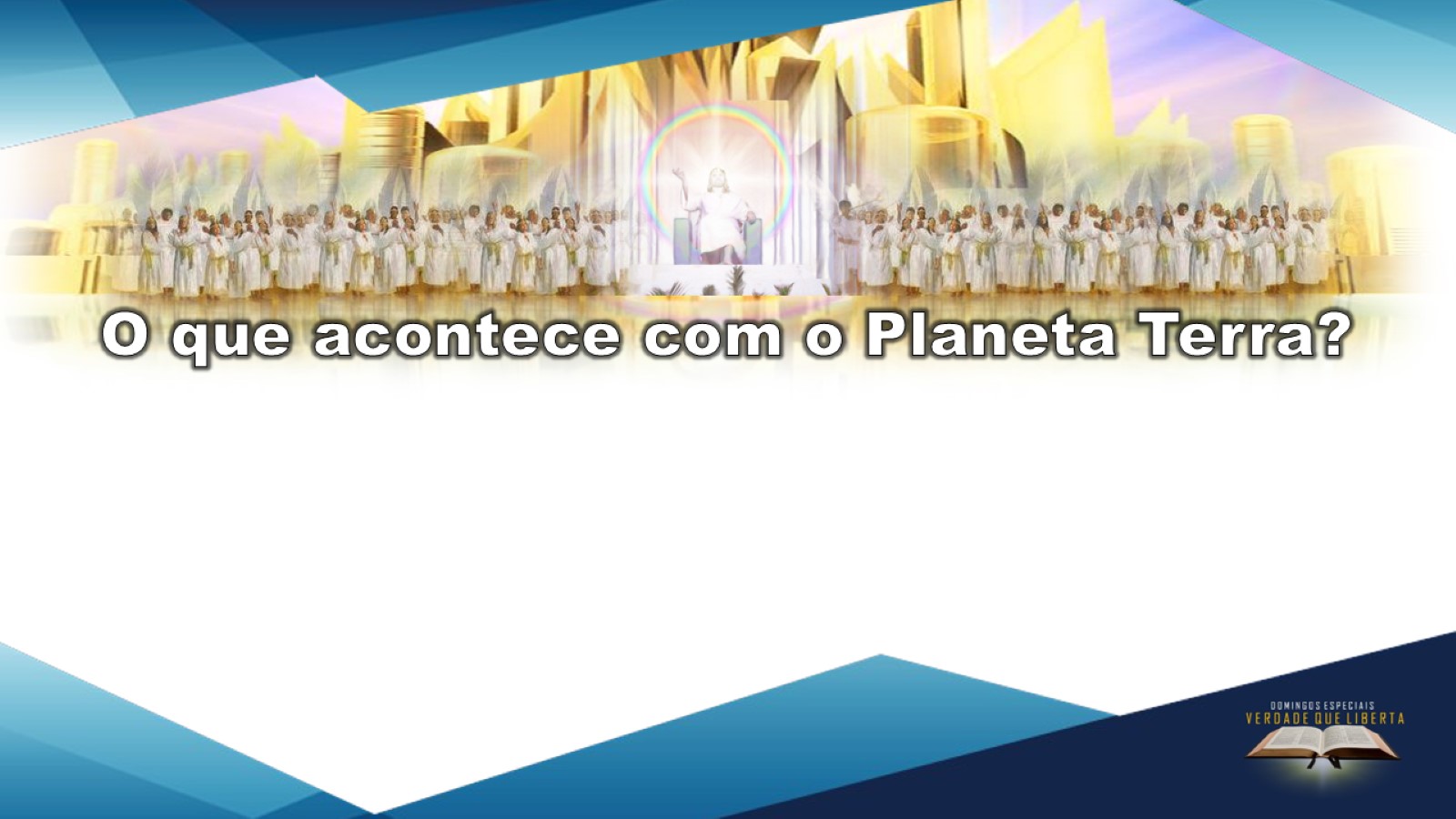 A Terra é restaurada à sua beleza edênica, a cidade Santa desce e é estabelecida para sempre na nova terra. 
(Apoc . 21:1,2)
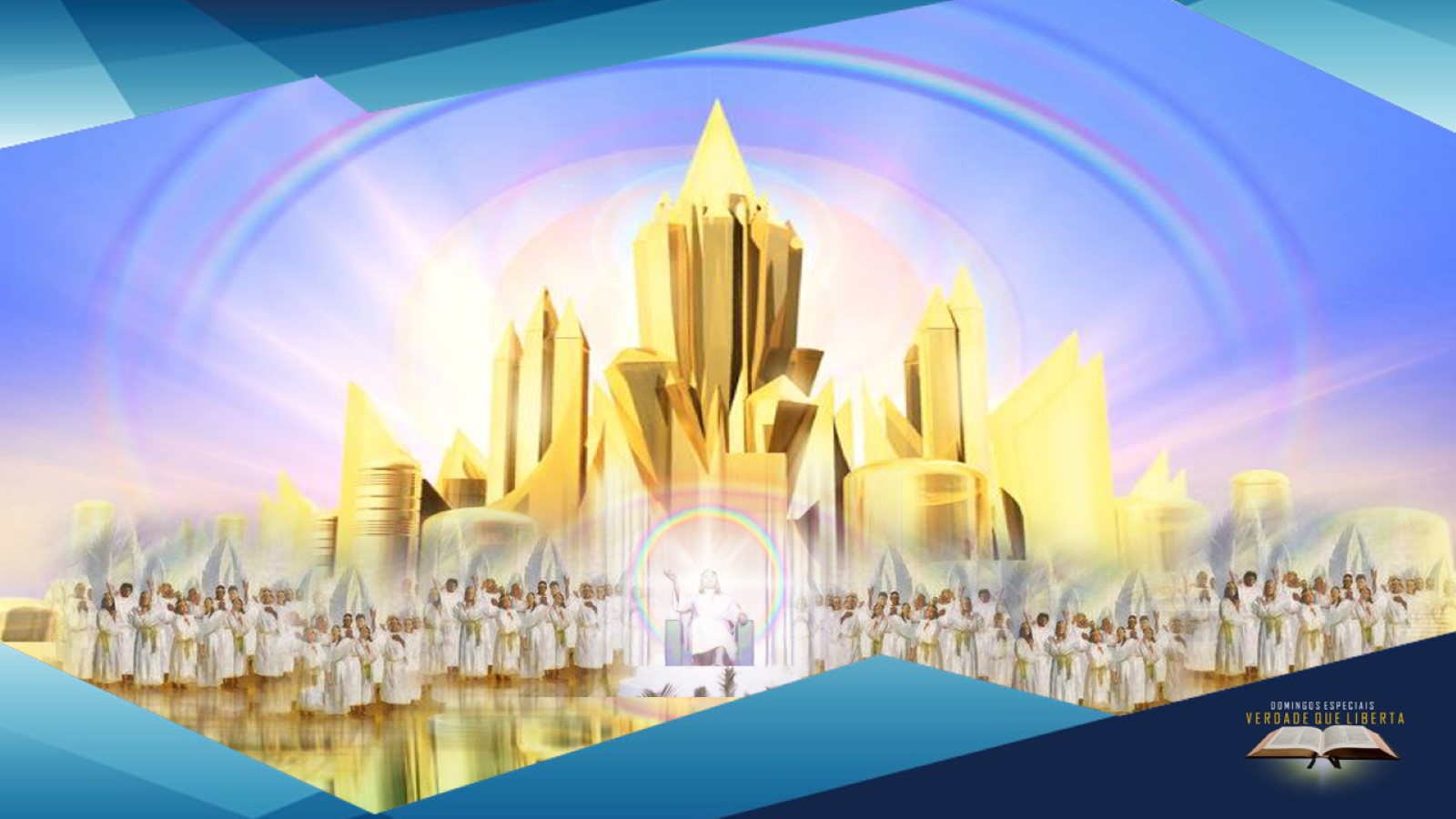 CONCLUSÃO:
E você, de que lado vai estar, quando Jesus Voltar? Quem sabe também espera rever um querido que descansa, então, esteja preparado, quando este dia chegar.
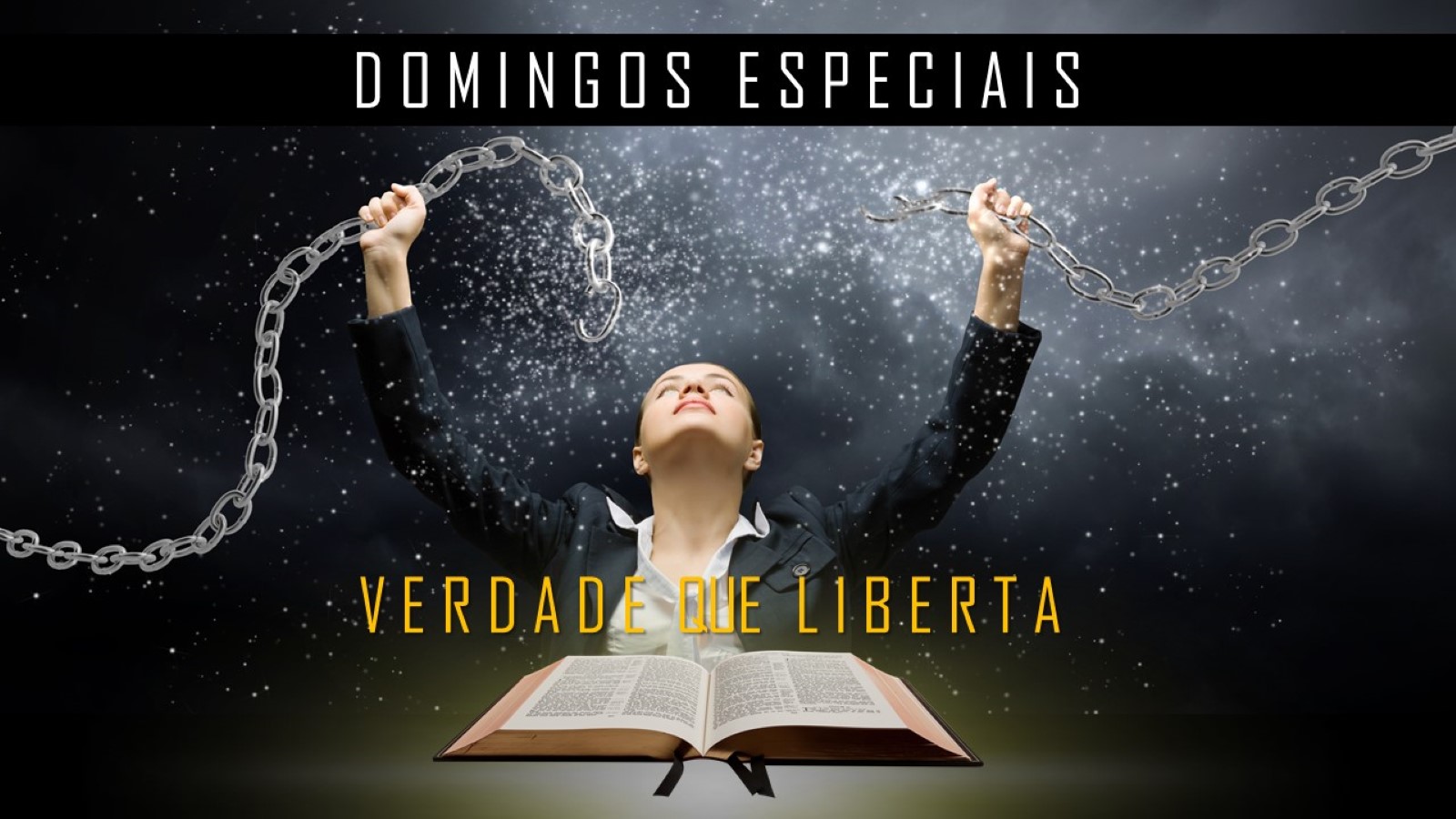